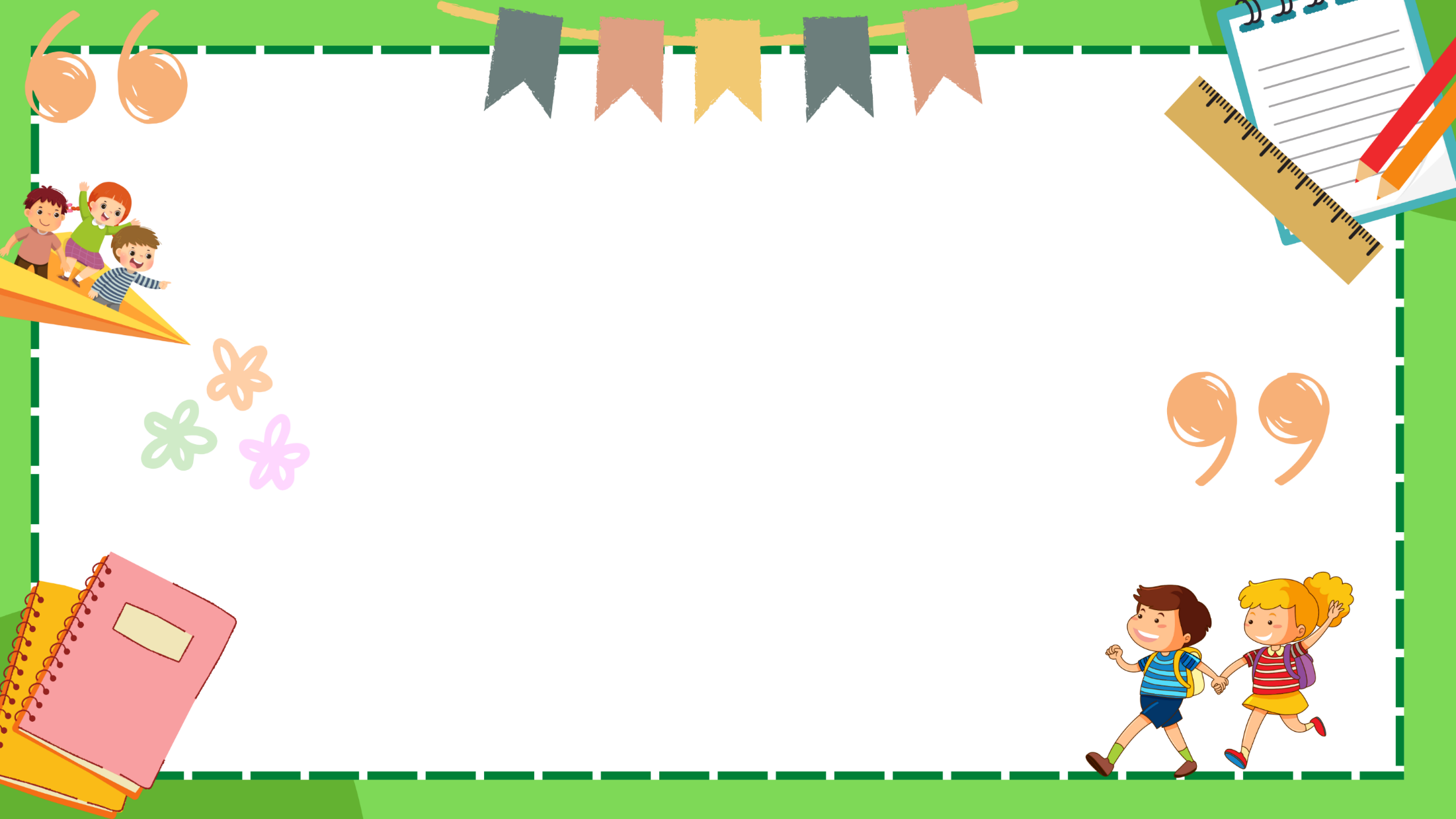 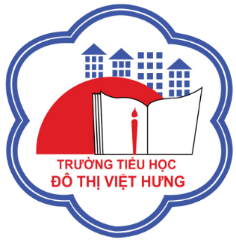 ỦY BAN NHÂN DÂN QUẬN LONG BIÊN
TRƯỜNG TIỂU HỌC ĐÔ THỊ VIỆT HƯNG
BÀI GIẢNG ĐIỆN TỬ
KHỐI 3
MÔN: TOÁN
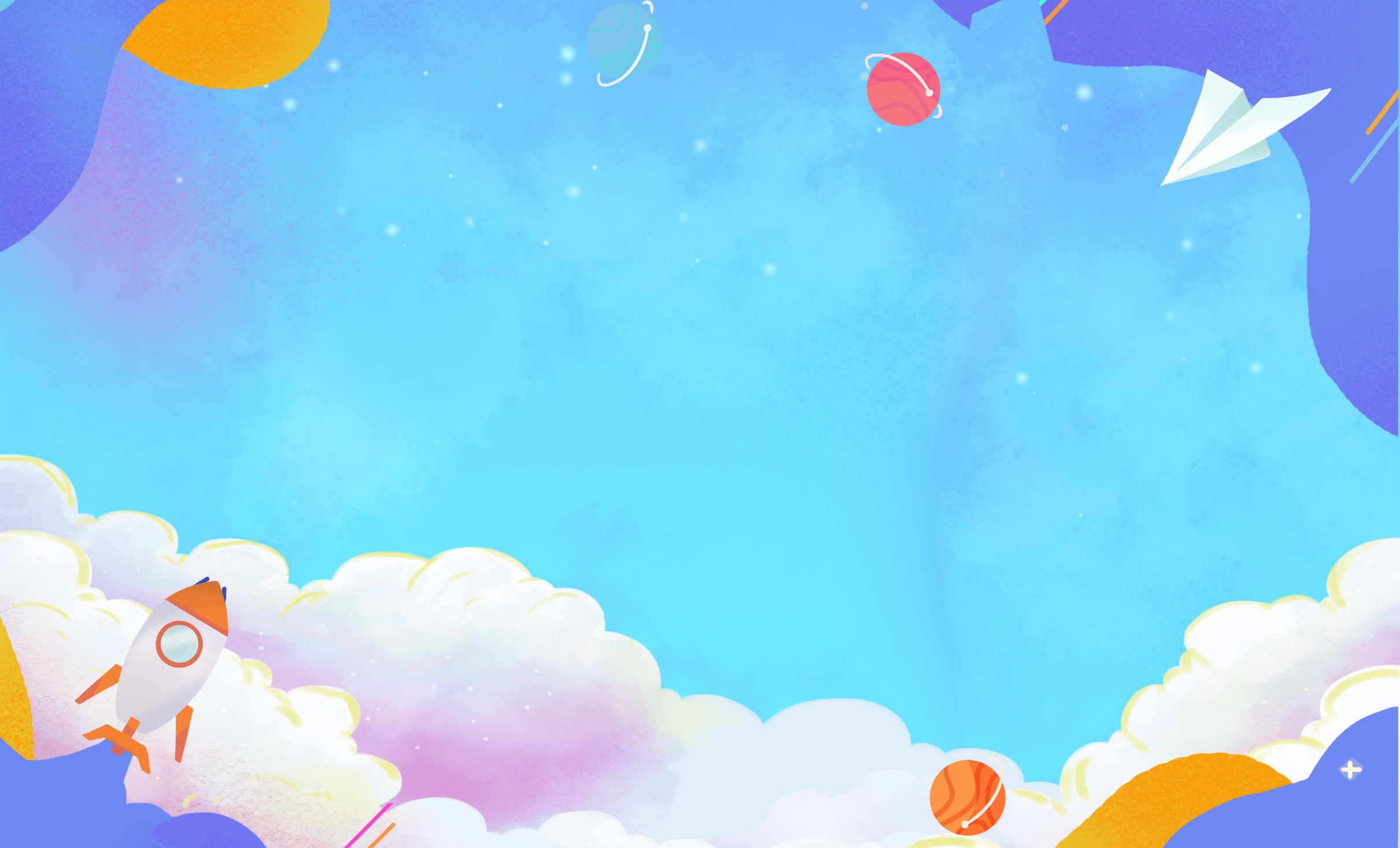 TOÁN
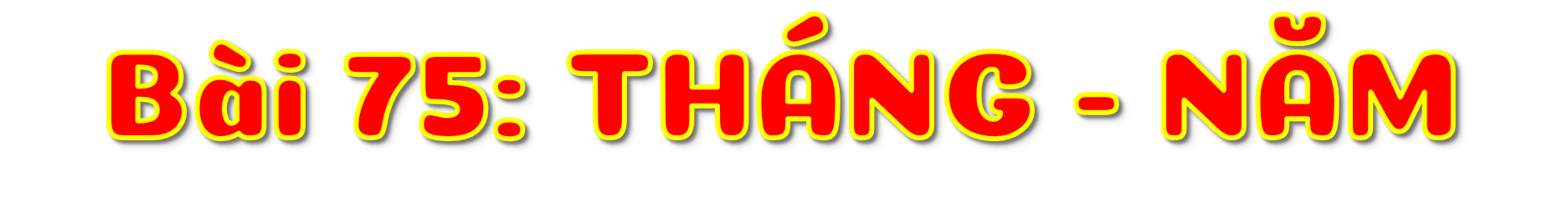 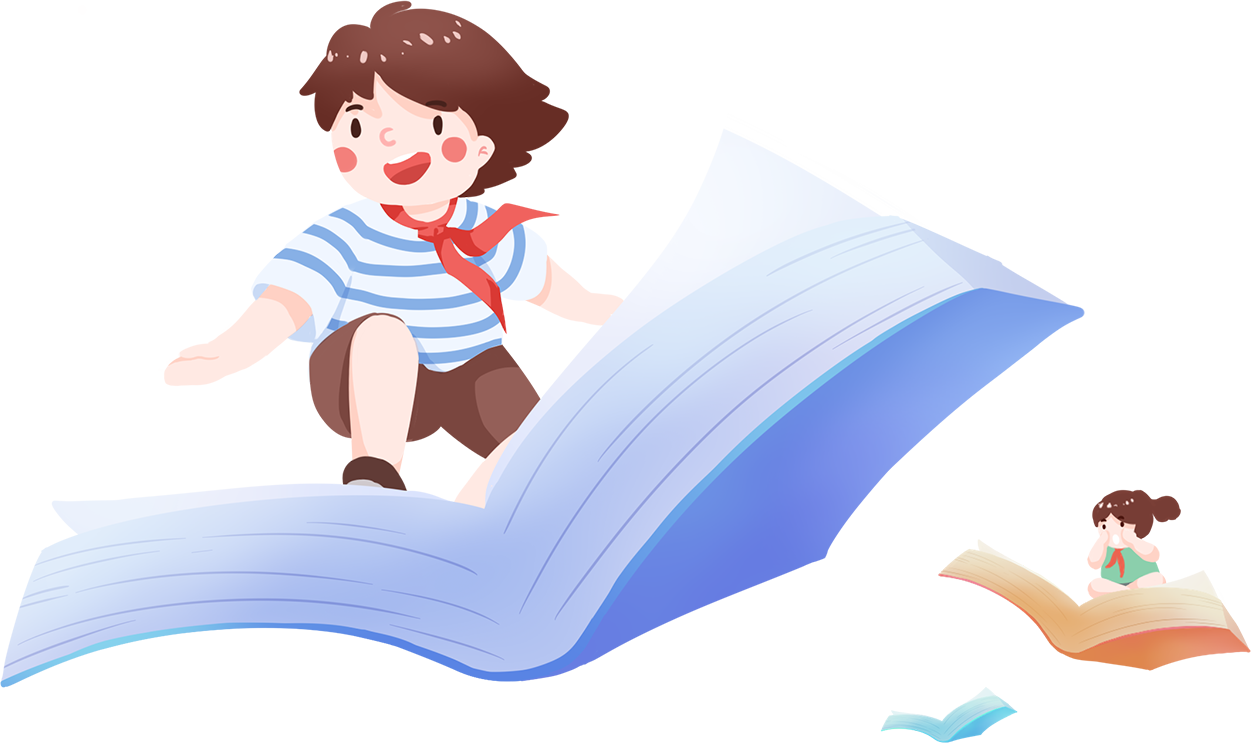 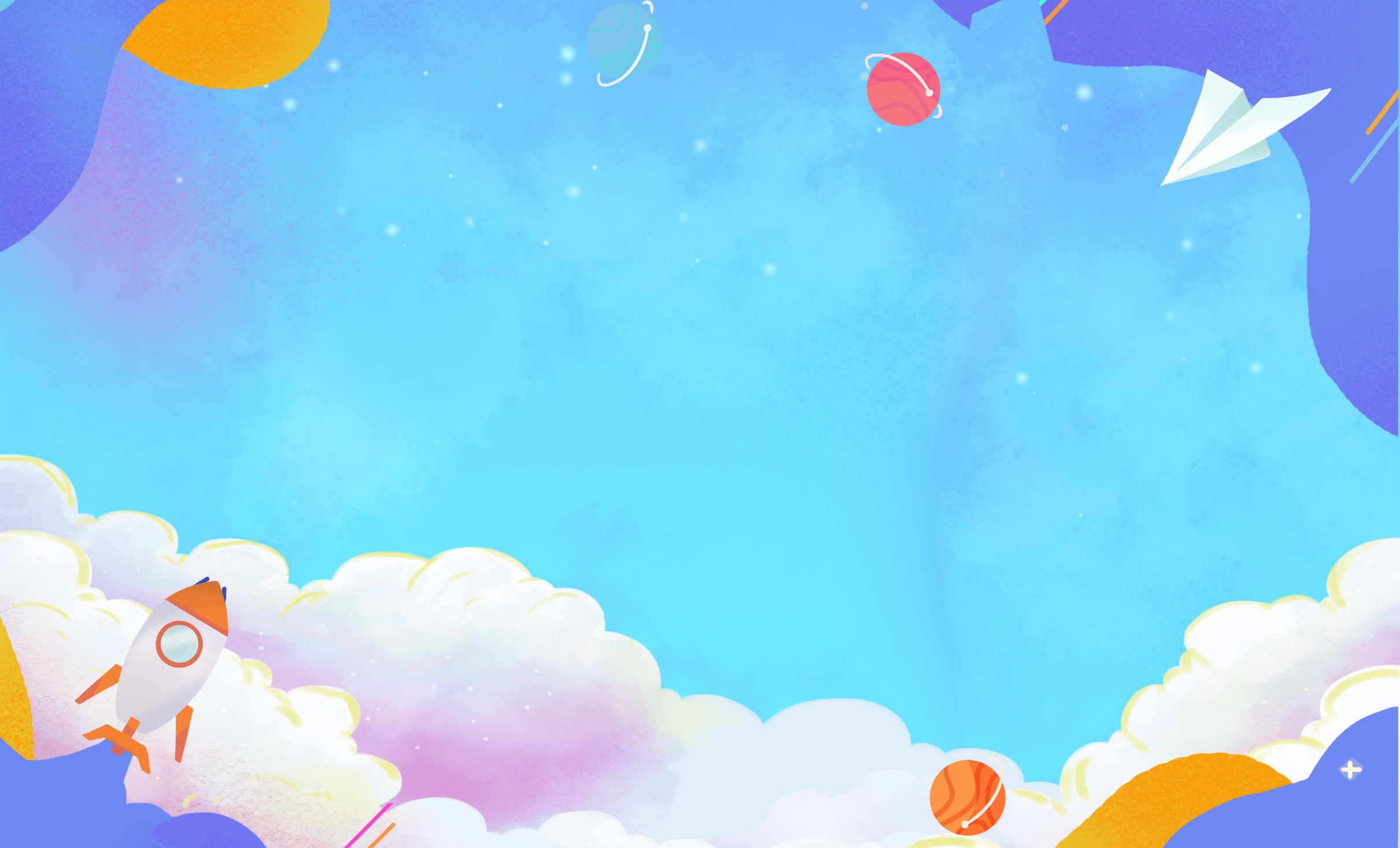 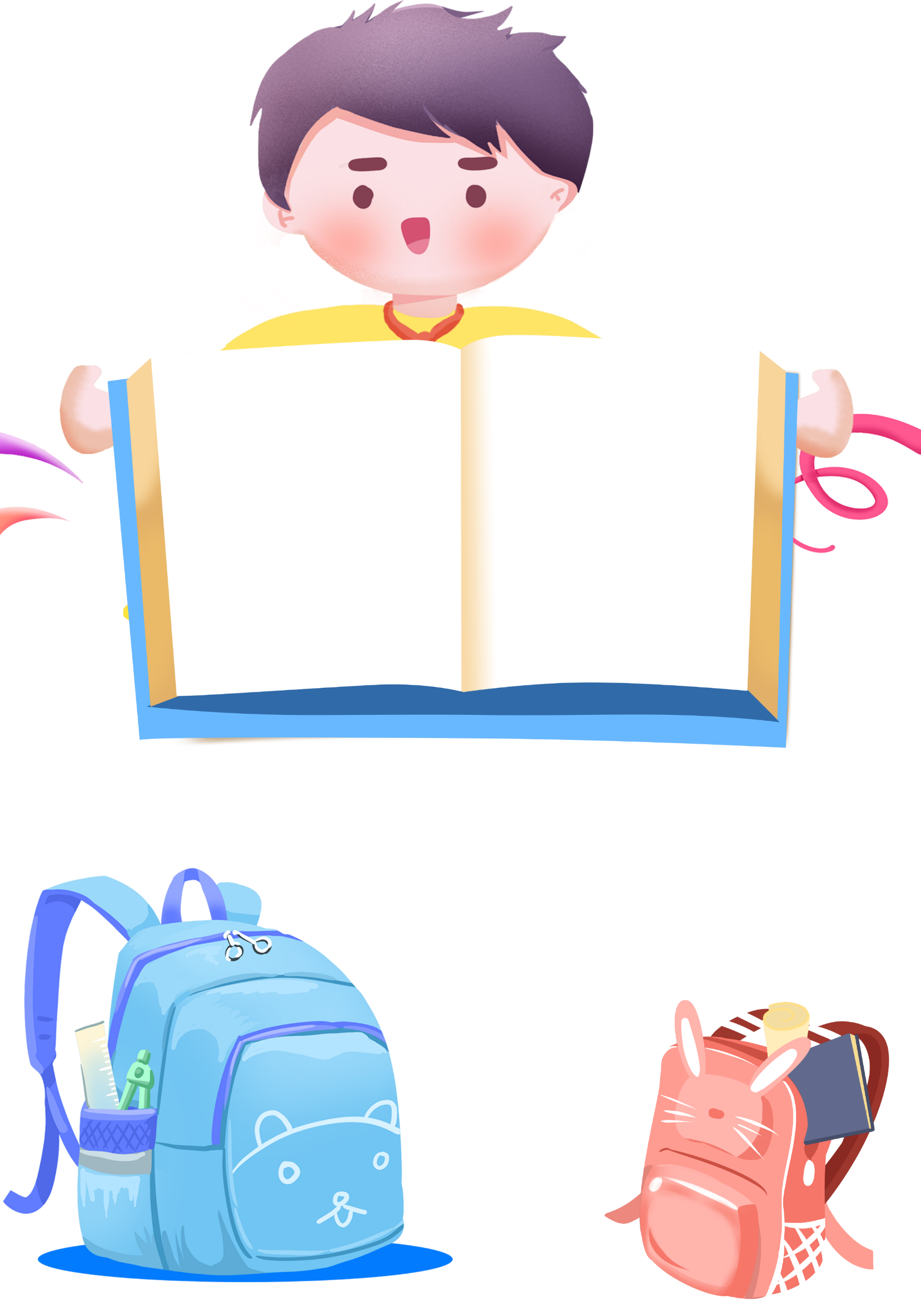 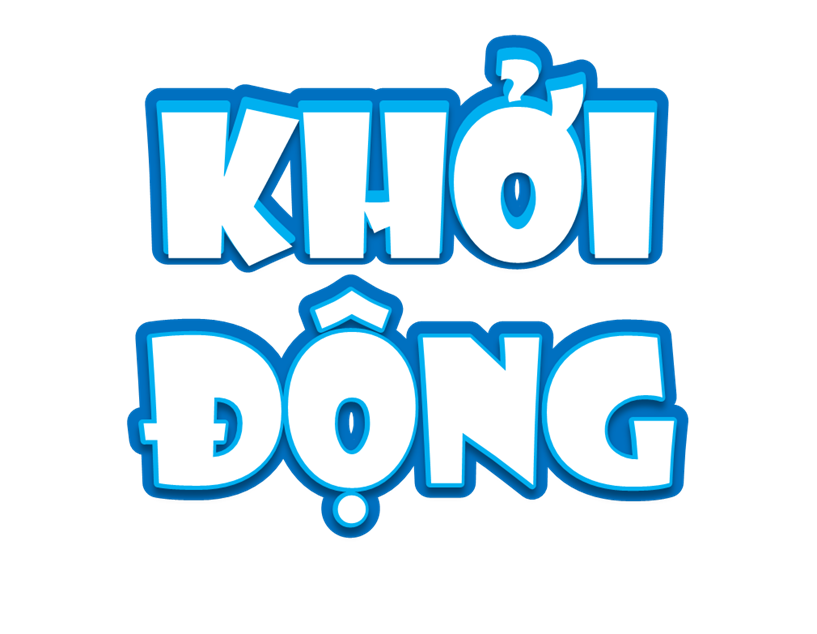 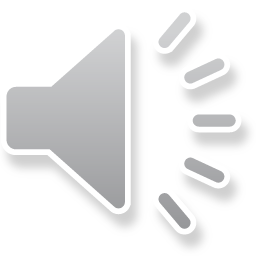 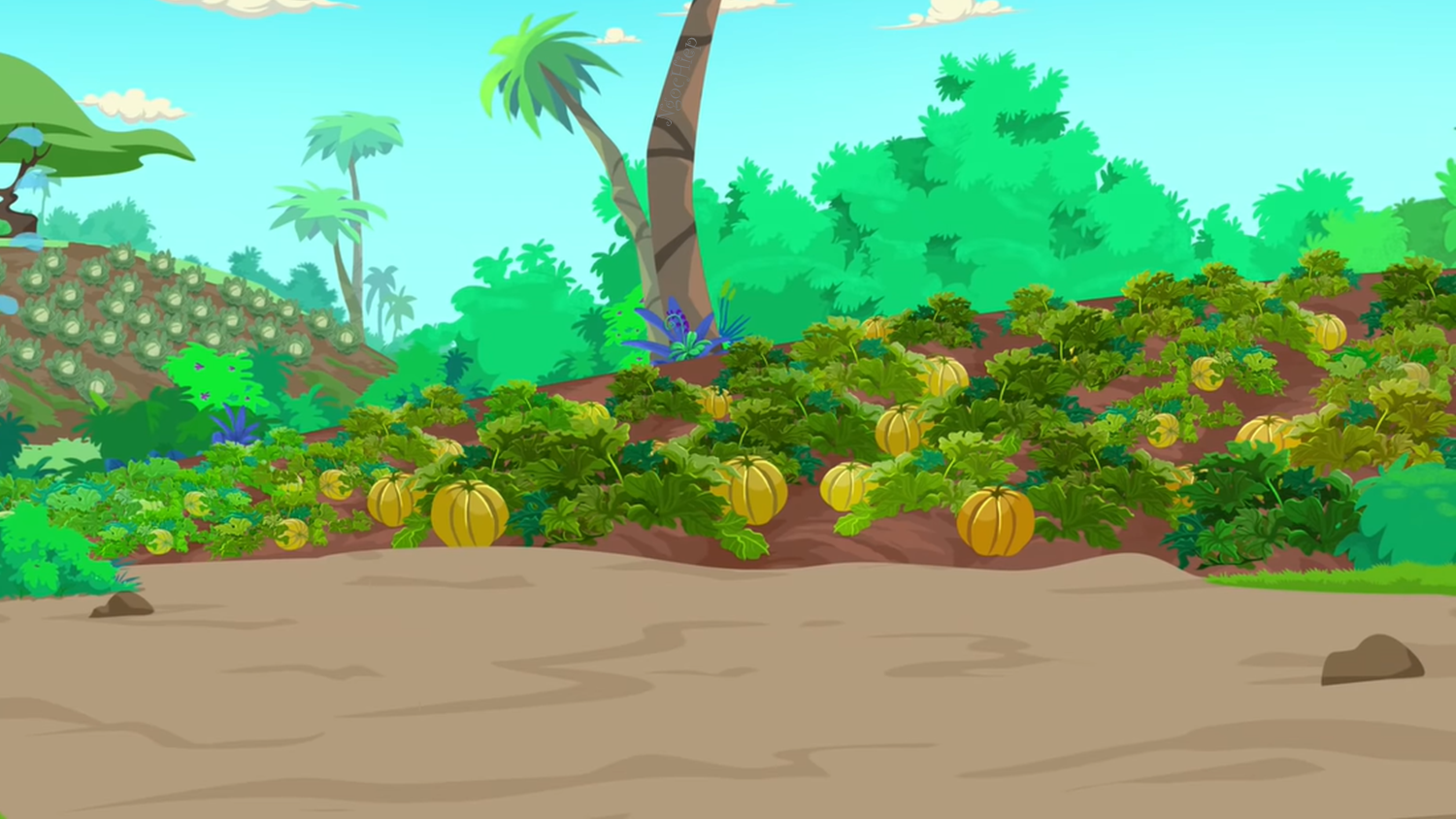 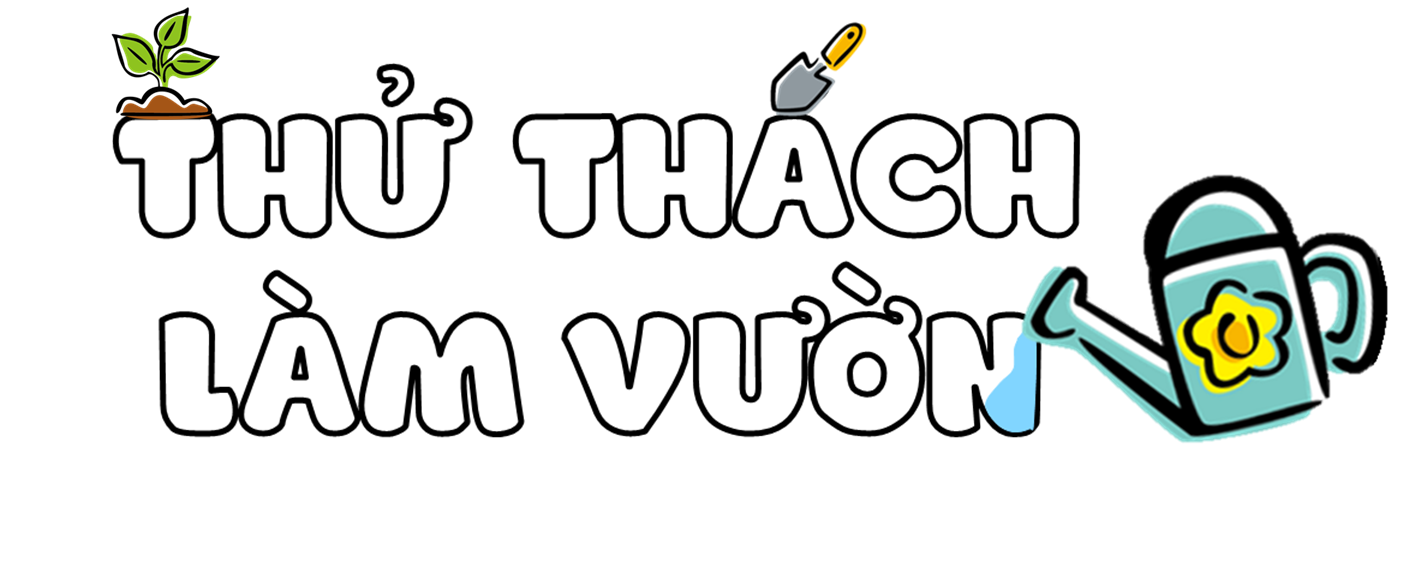 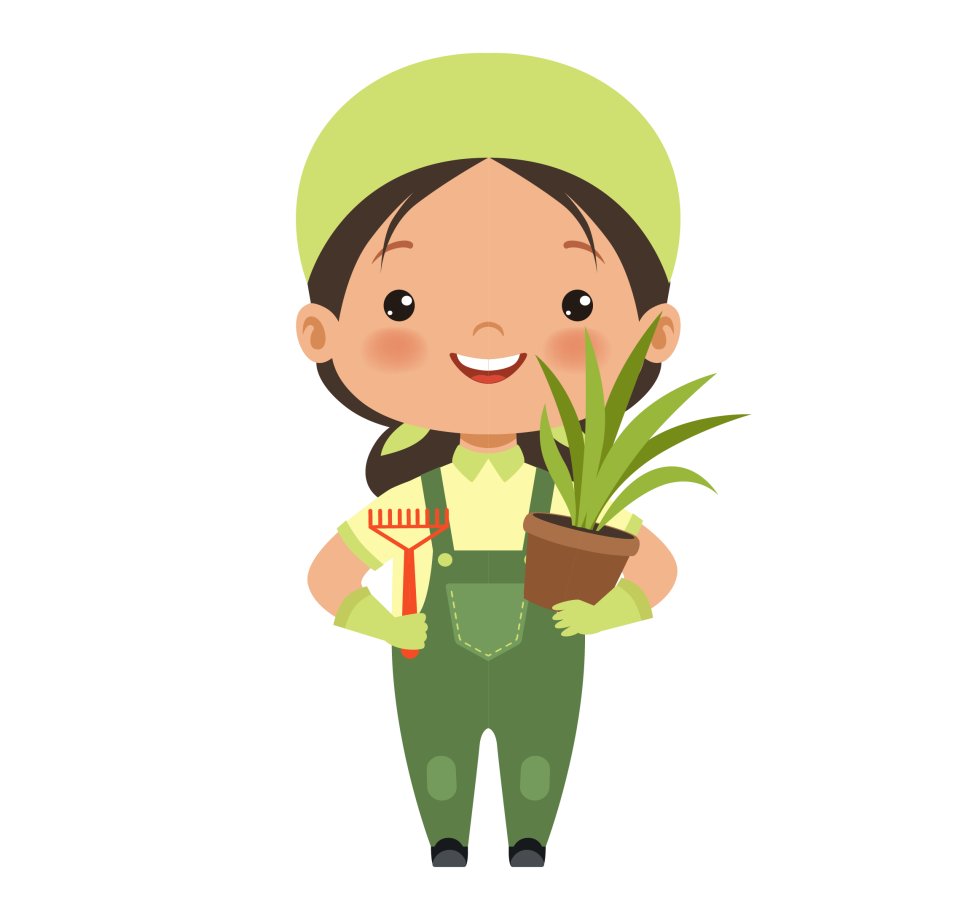 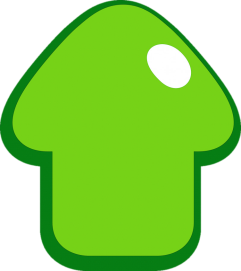 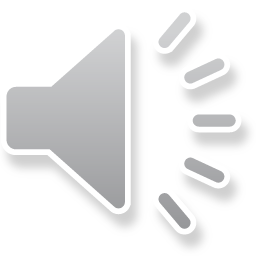 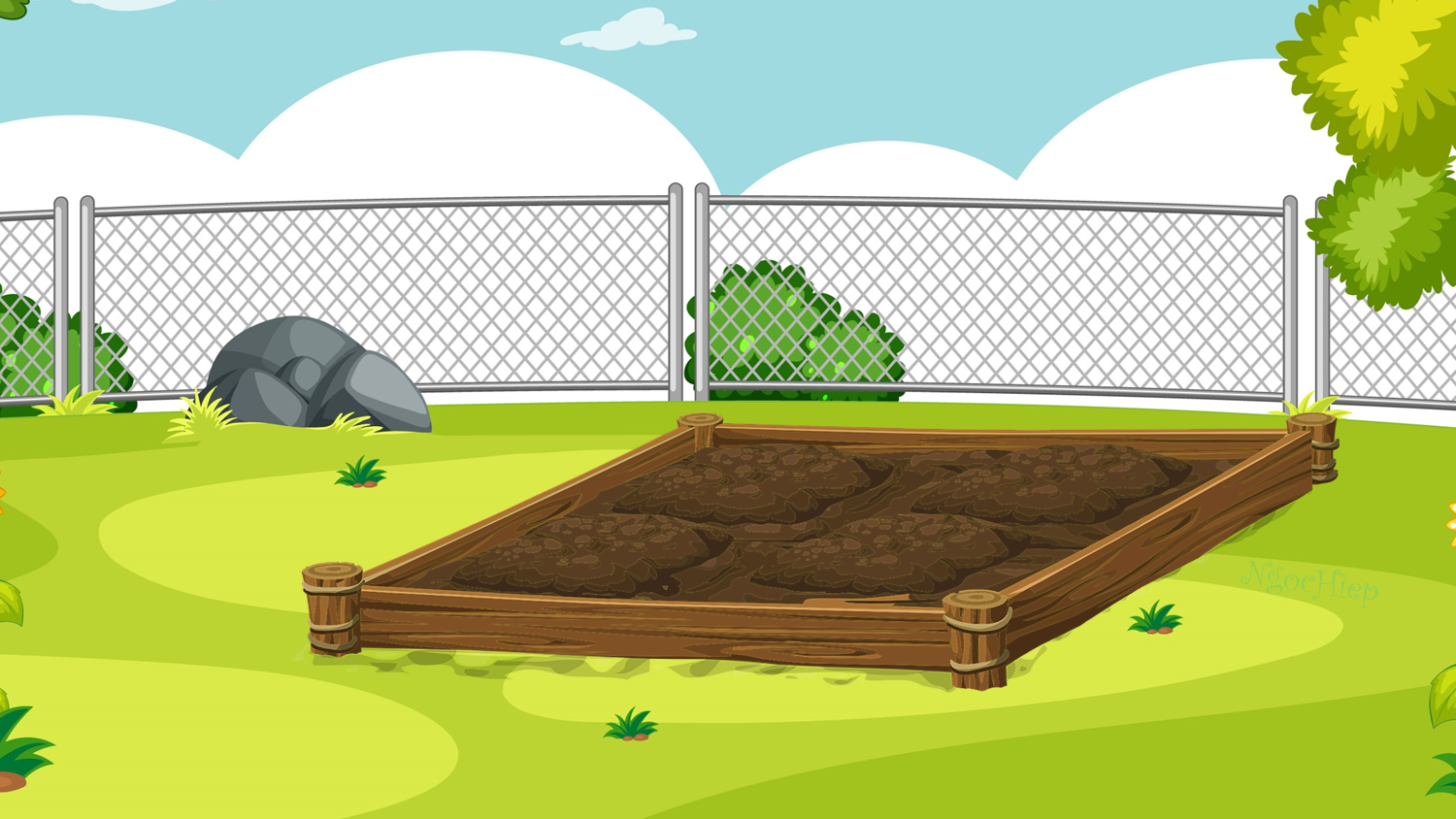 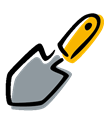 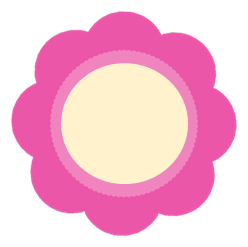 Một năm có mấy tháng ?
1
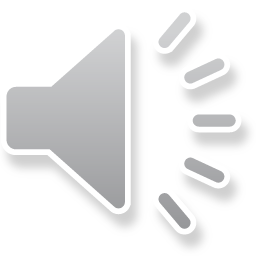 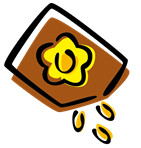 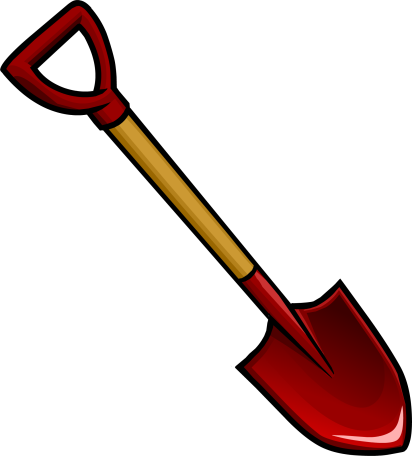 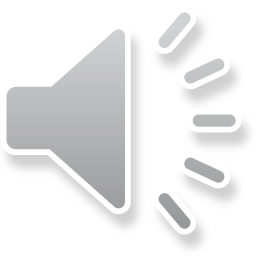 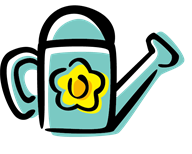 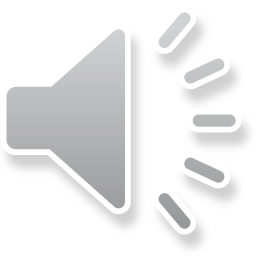 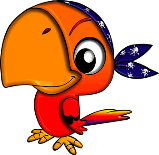 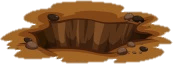 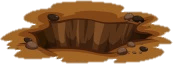 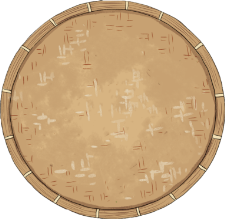 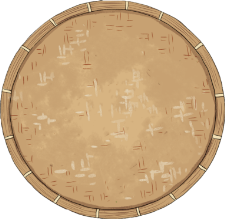 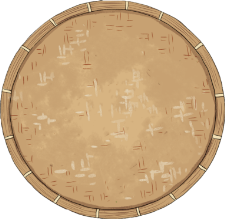 A
C
B
10
11
12
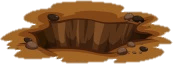 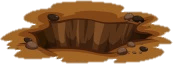 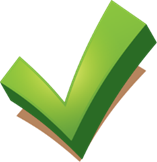 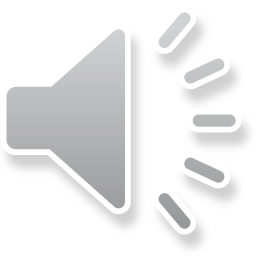 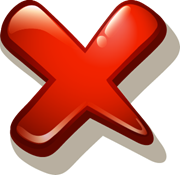 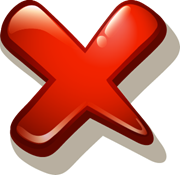 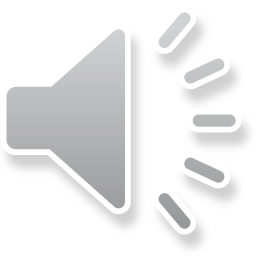 [Speaker Notes: Nhấn hình cái xẻng  HS chọn đáp án  Nhấn hình dấu tích xanh để xẻng làm đất  làm đất xong nhấn hình túi hạt giống để chuyển sang slide tiếp theo]
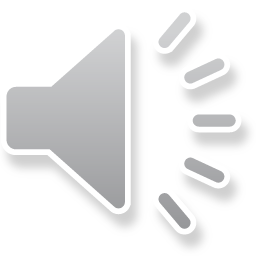 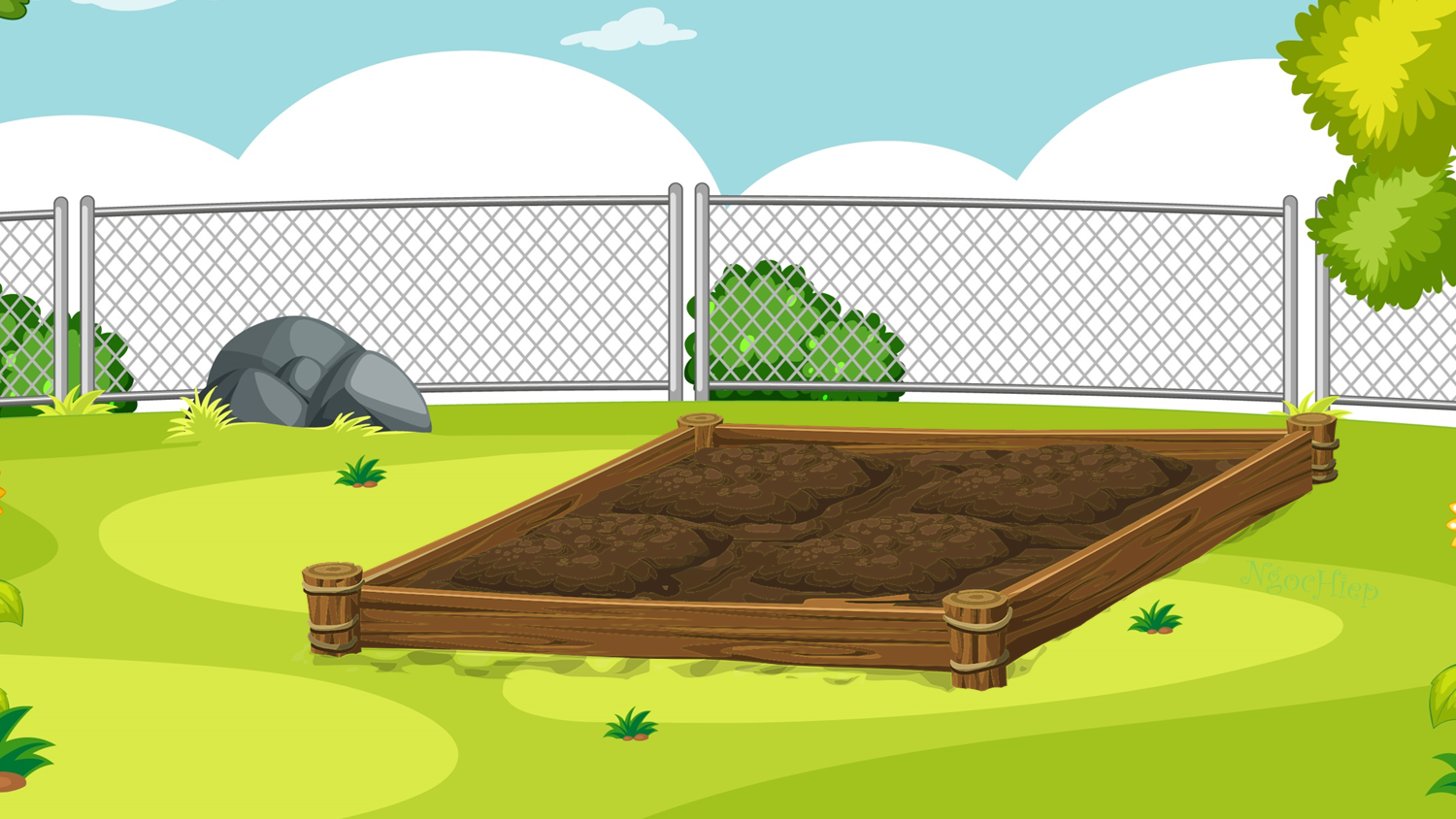 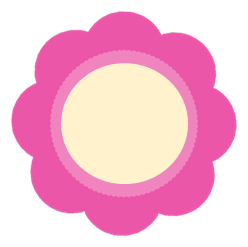 2
1 tuần có bao nhiêu ngày?
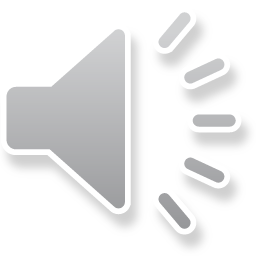 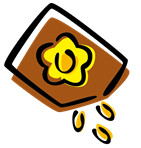 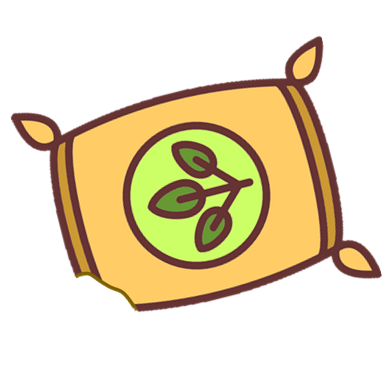 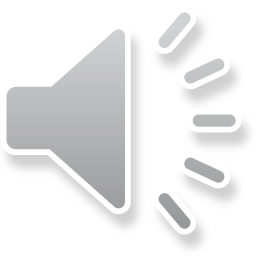 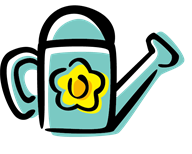 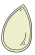 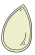 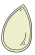 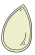 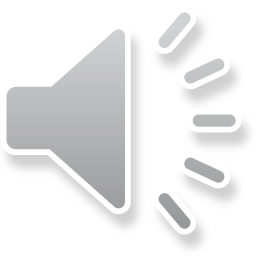 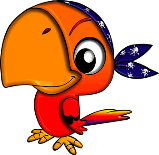 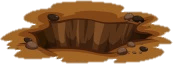 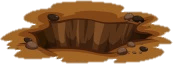 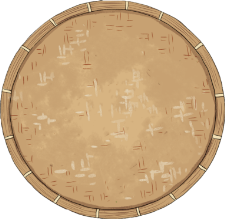 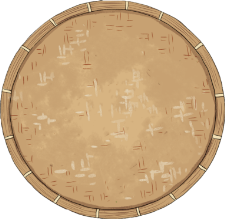 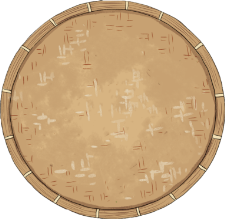 C
A
B
8
7
6
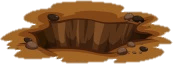 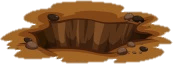 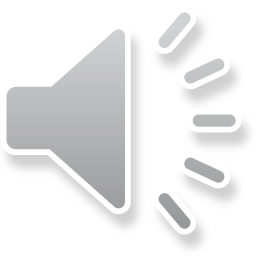 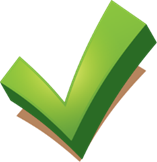 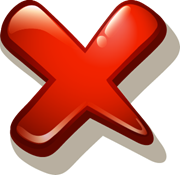 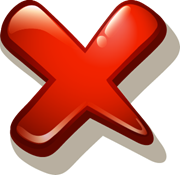 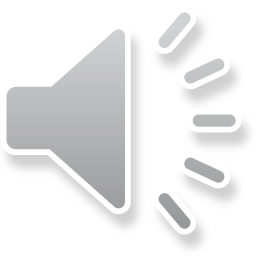 [Speaker Notes: HS chọn đáp án  Nhấn hình dấu tích xanh để gieo hạt  gieo hạt xong nhấn hình bình nước để chuyển sang slide tiếp theo]
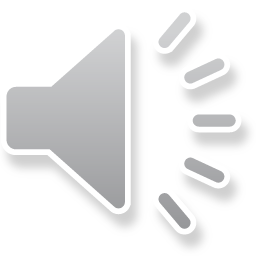 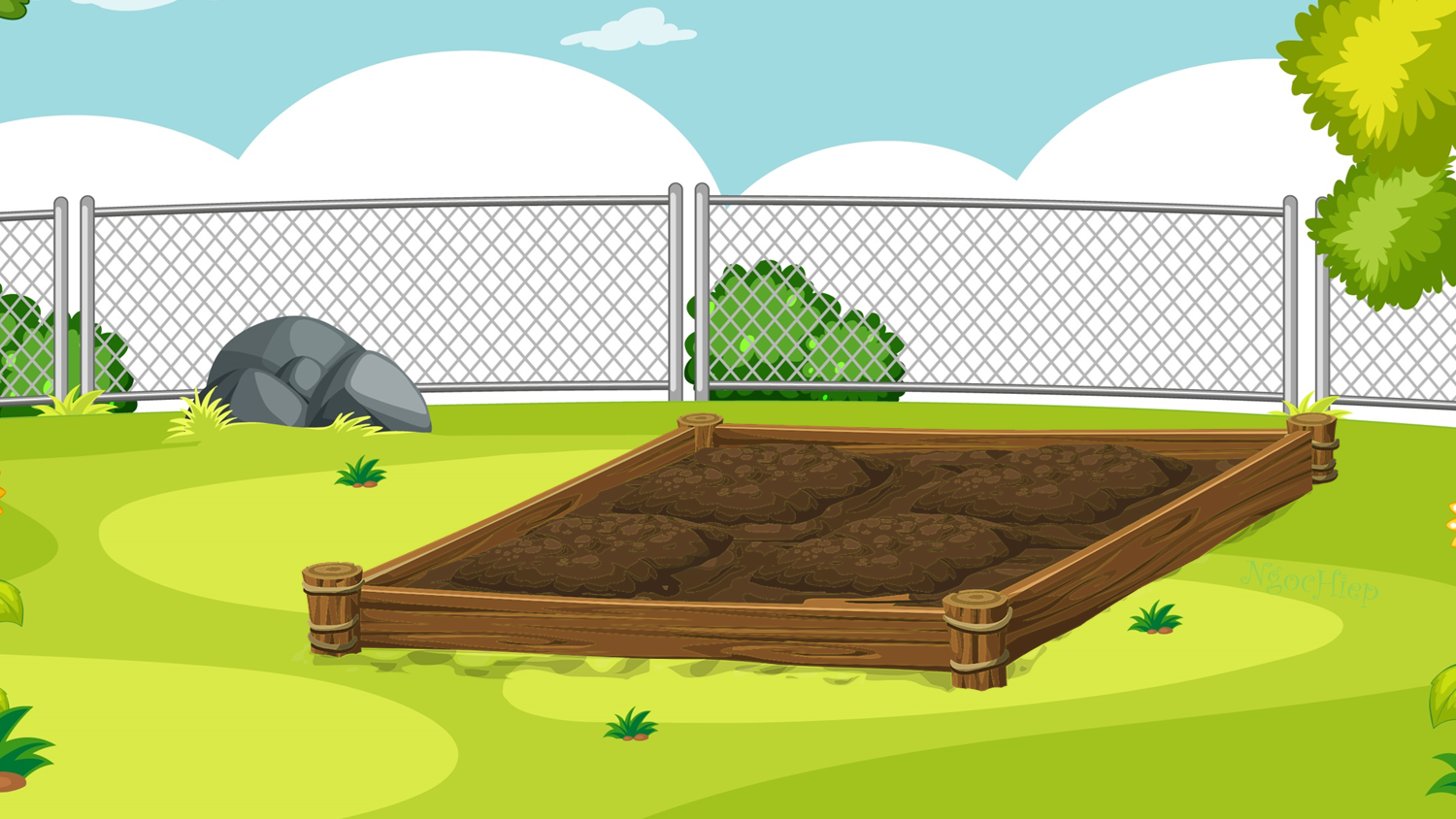 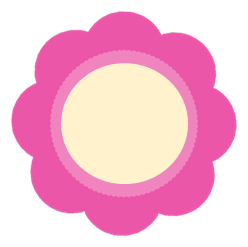 Năm nay là năm bao nhiêu?
3
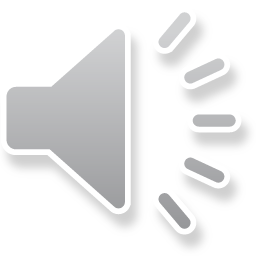 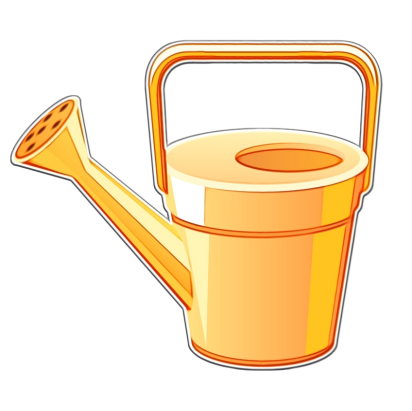 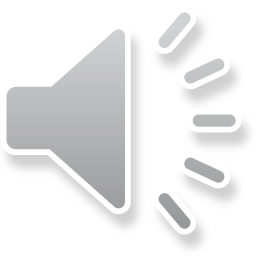 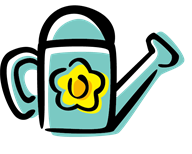 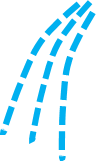 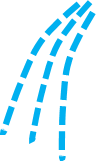 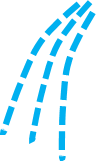 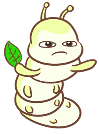 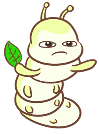 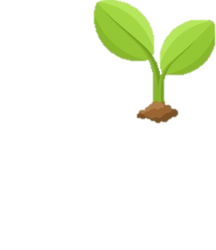 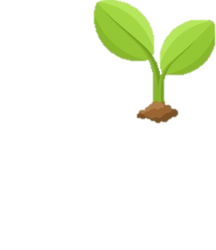 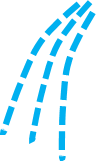 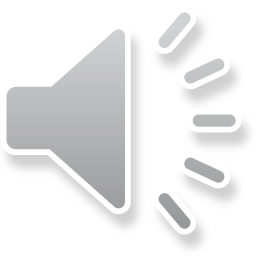 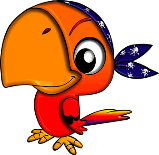 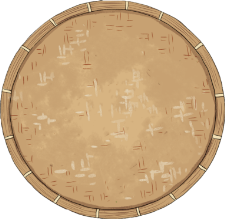 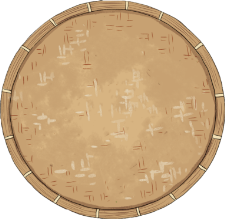 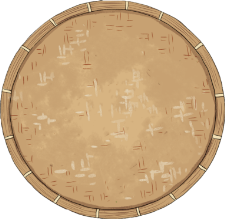 A
C
B
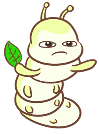 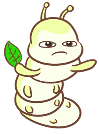 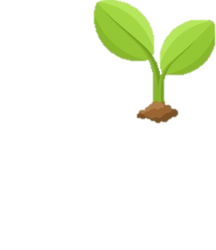 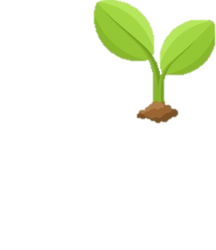 2023
2024
2022
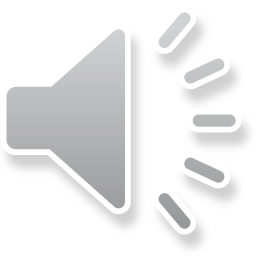 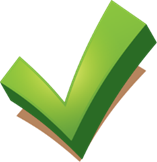 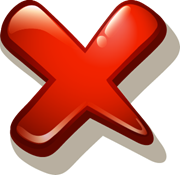 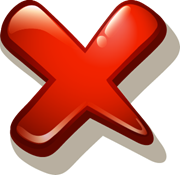 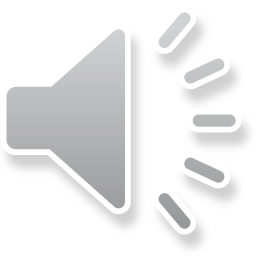 [Speaker Notes: Tương tự slide 3,4]
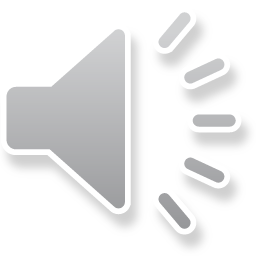 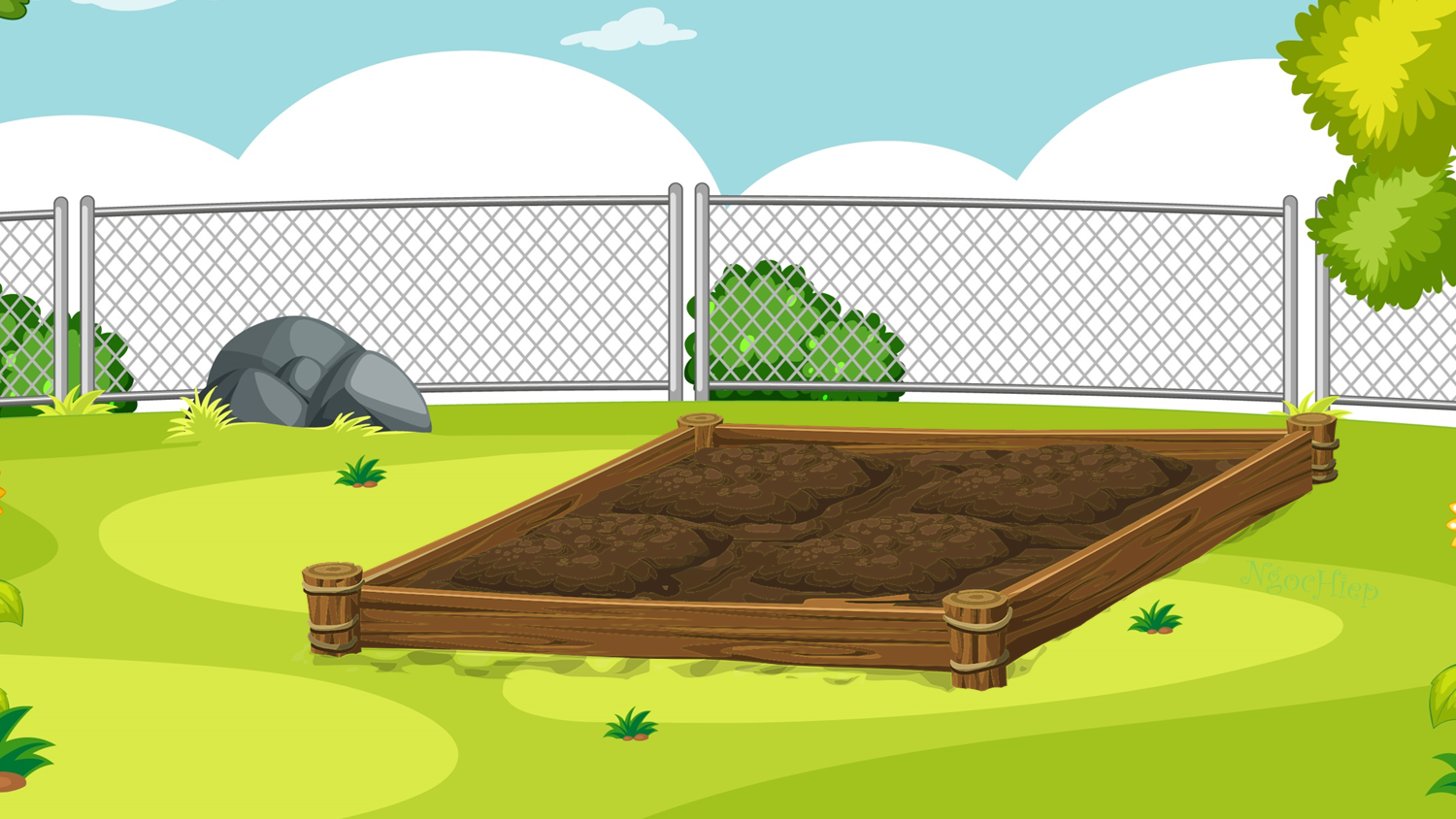 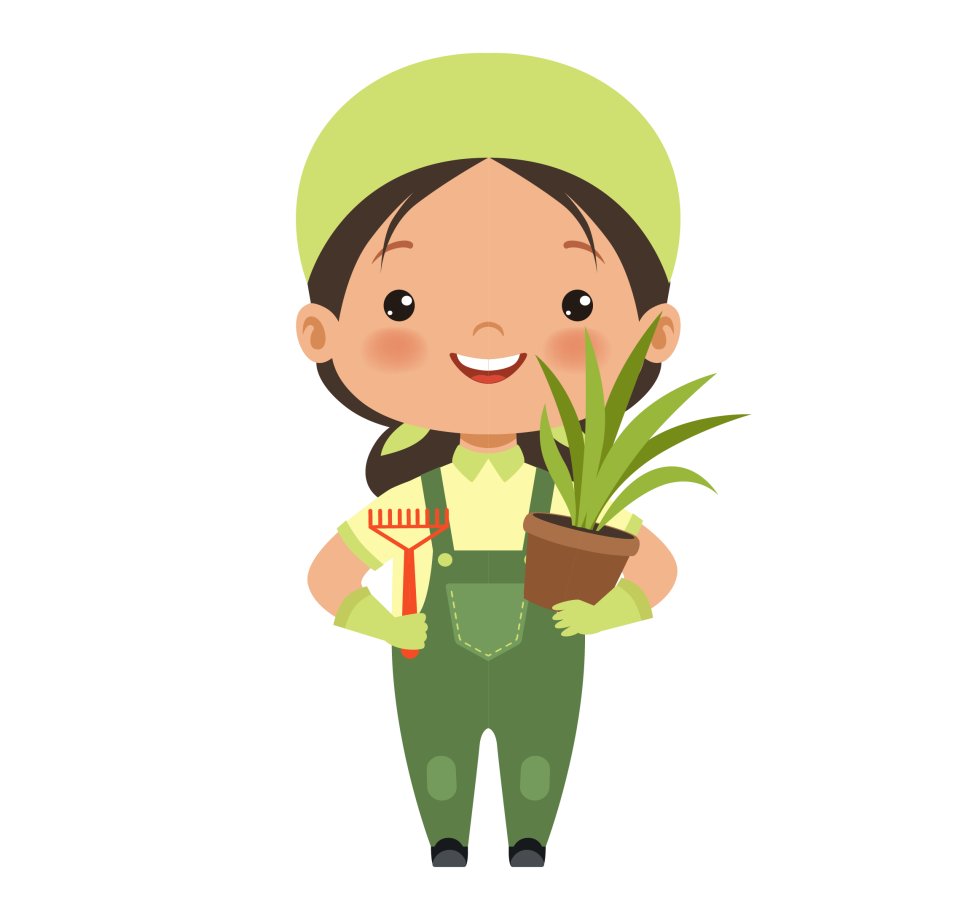 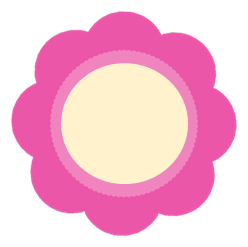 Kể tên các thứ trong 1 tuần?
4
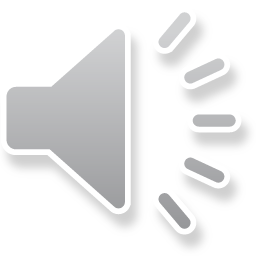 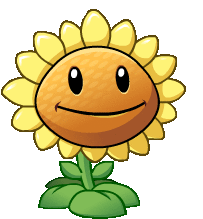 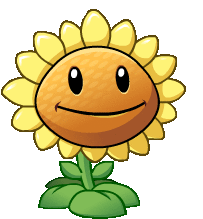 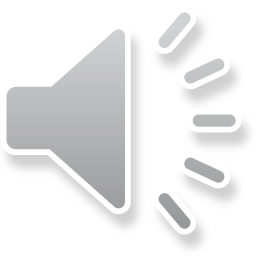 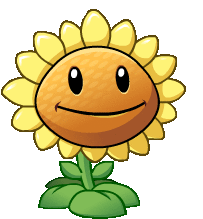 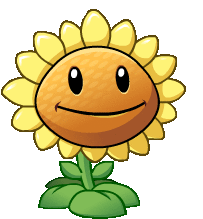 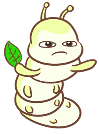 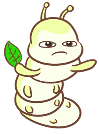 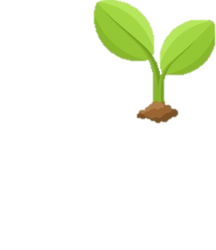 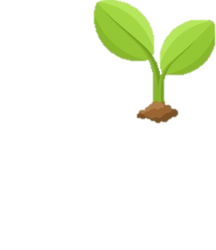 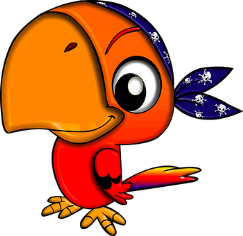 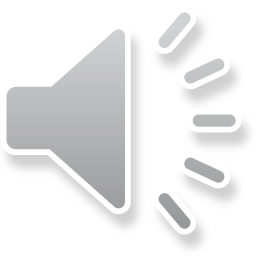 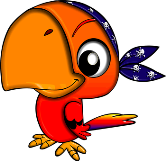 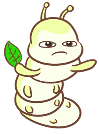 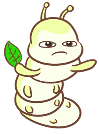 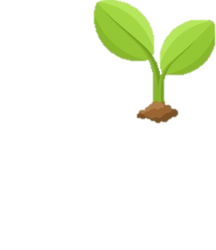 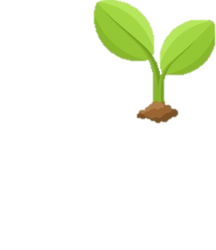 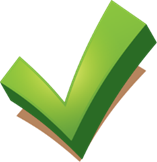 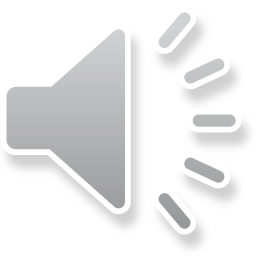 Các thứ trong 1 tuần: Thứ hai, thứ ba, thứ tư, thứ năm, thứ sáu, thứ bảy, chủ nhật.
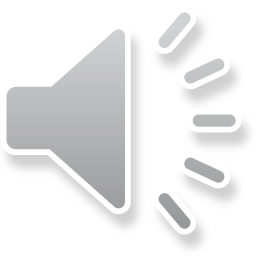 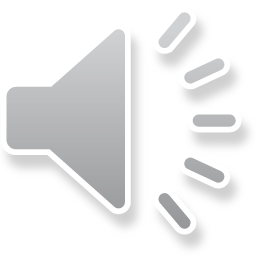 [Speaker Notes: Tương tự slide 3,4]
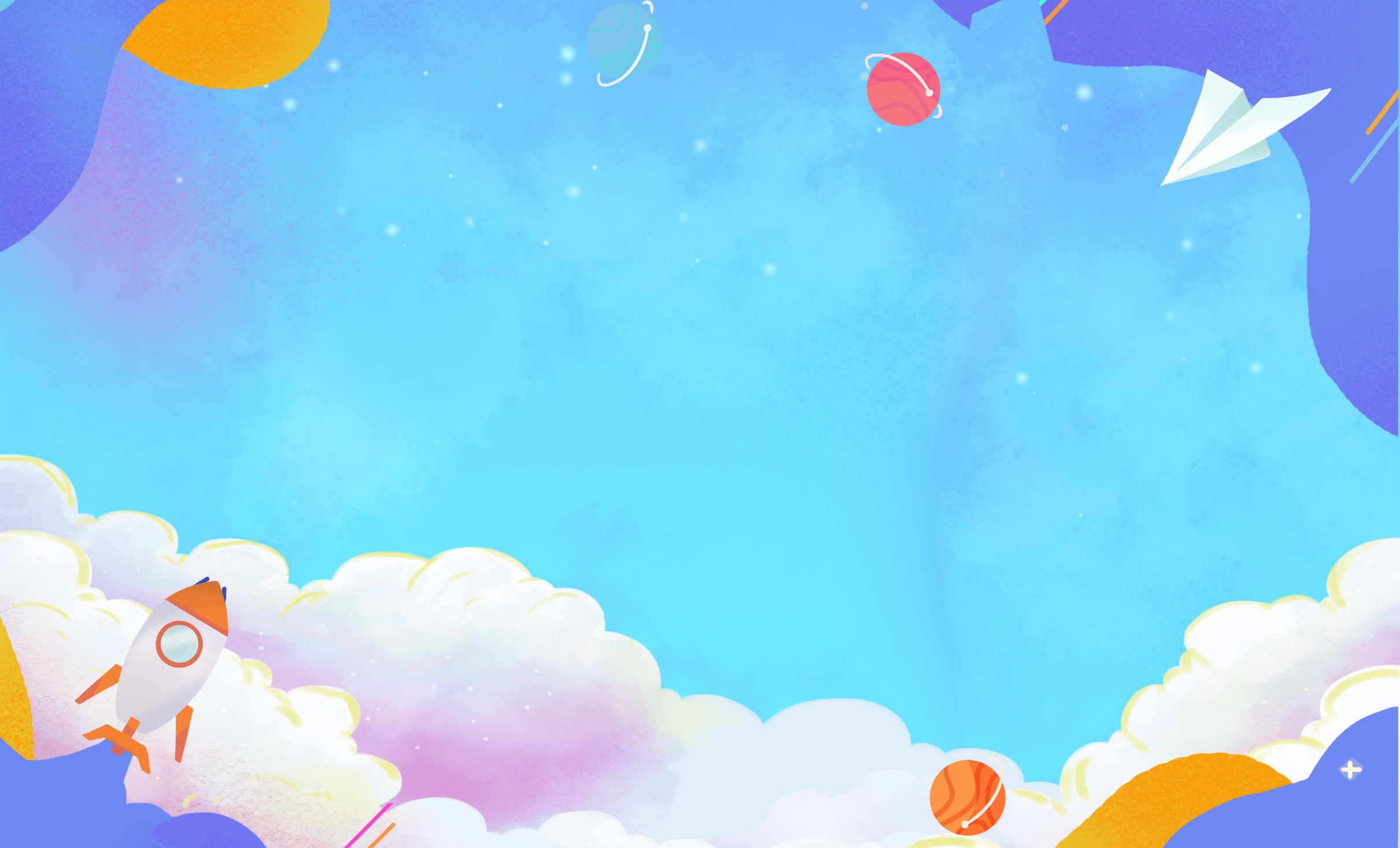 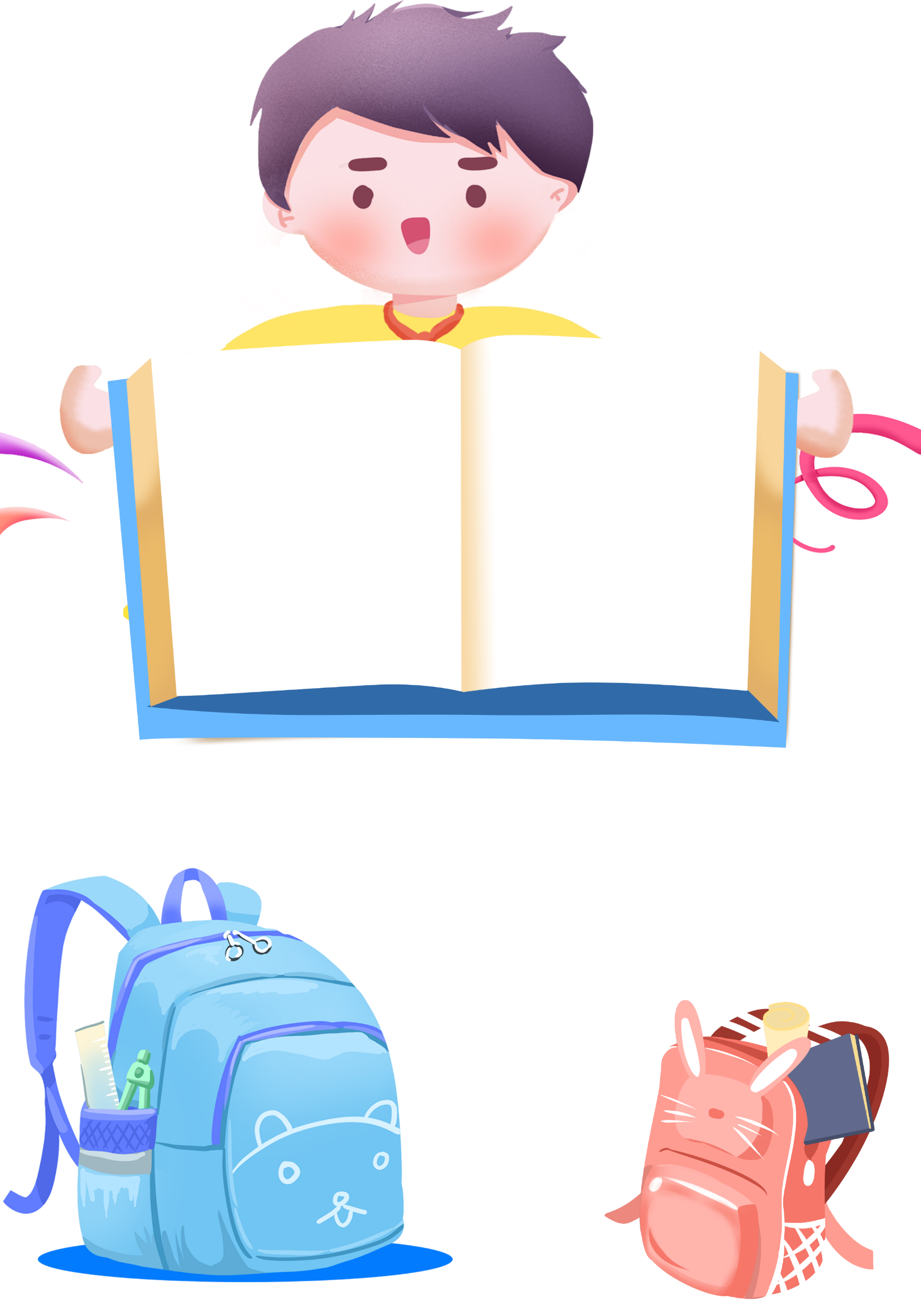 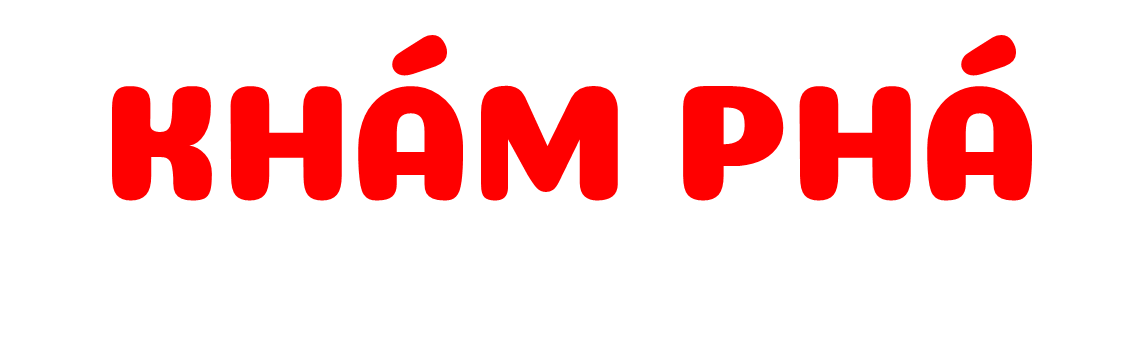 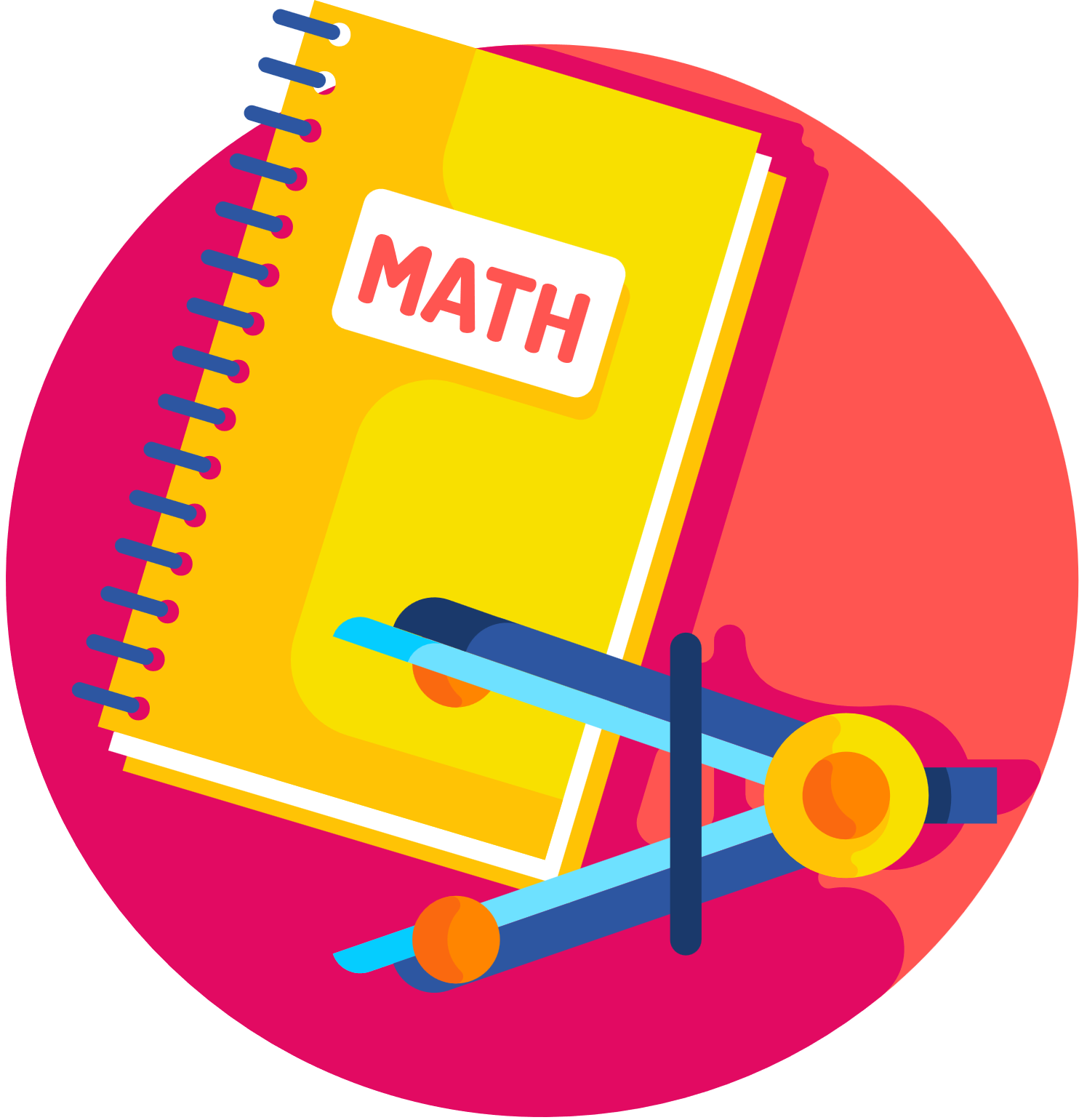 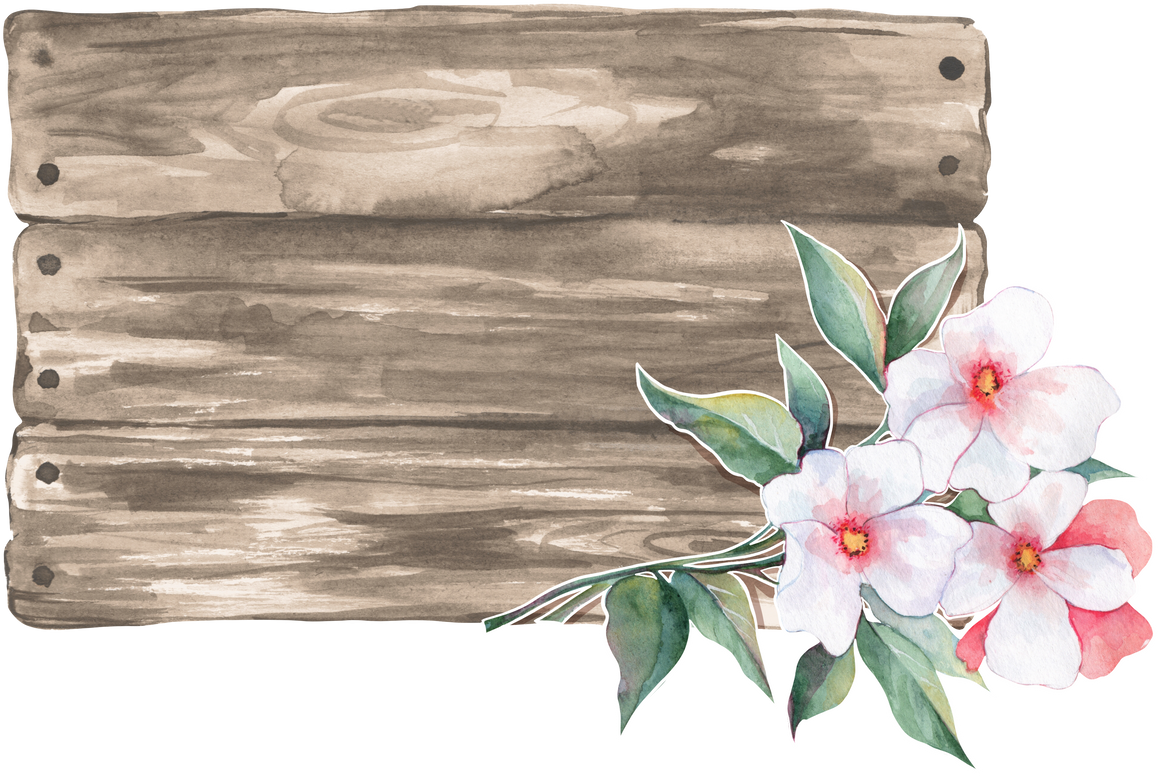 a. Giới thiệu số tháng trong một năm và số ngày trong tháng
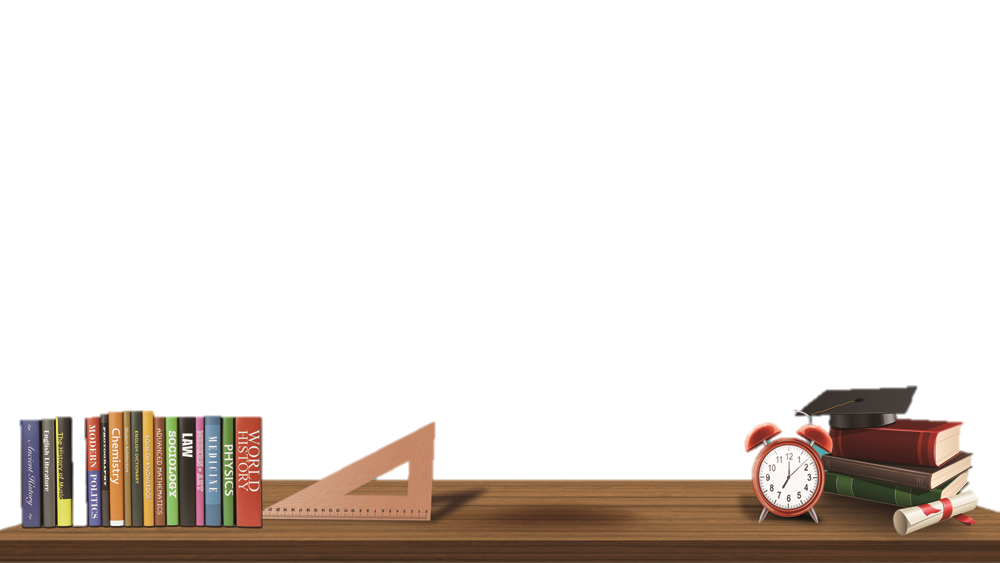 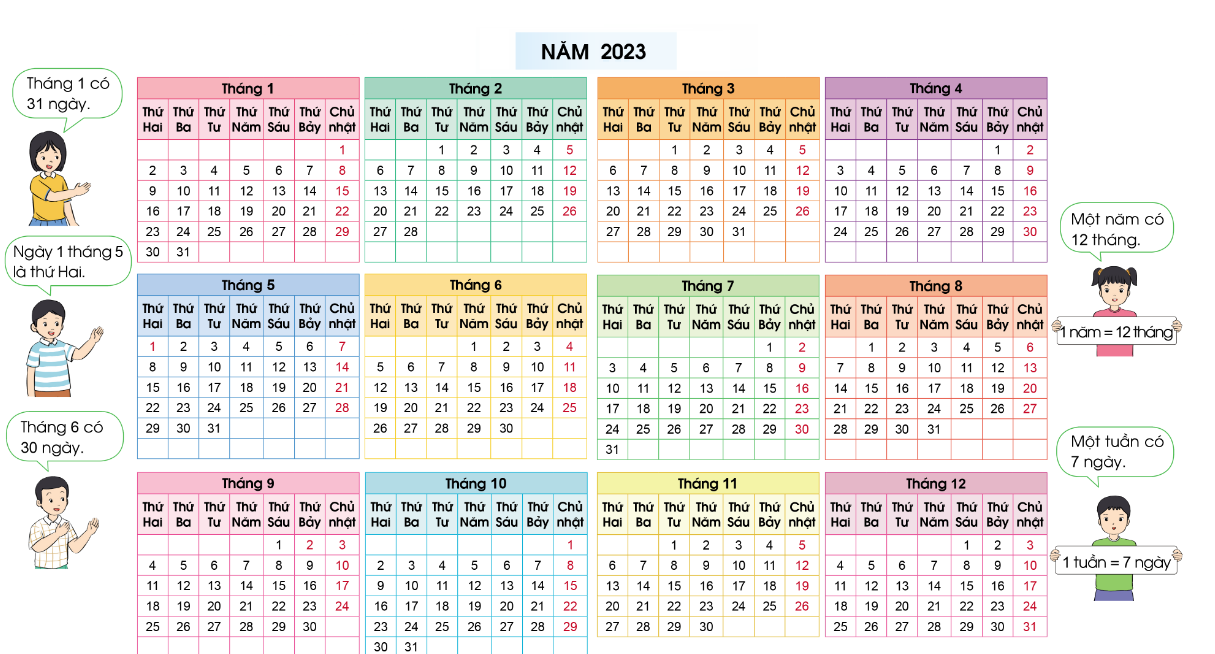 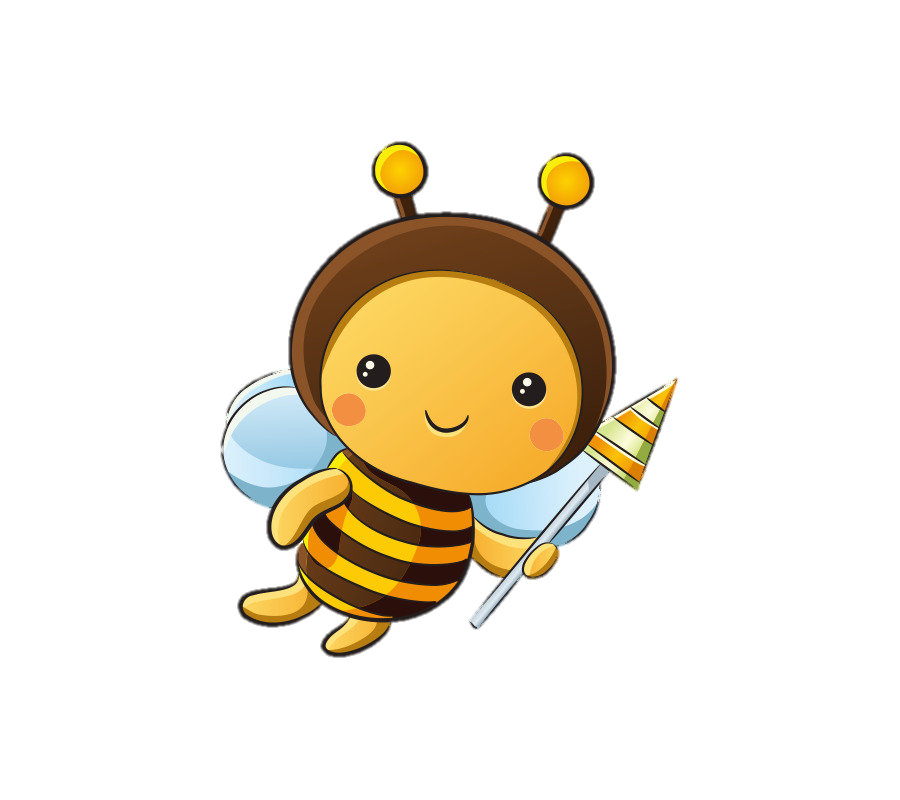 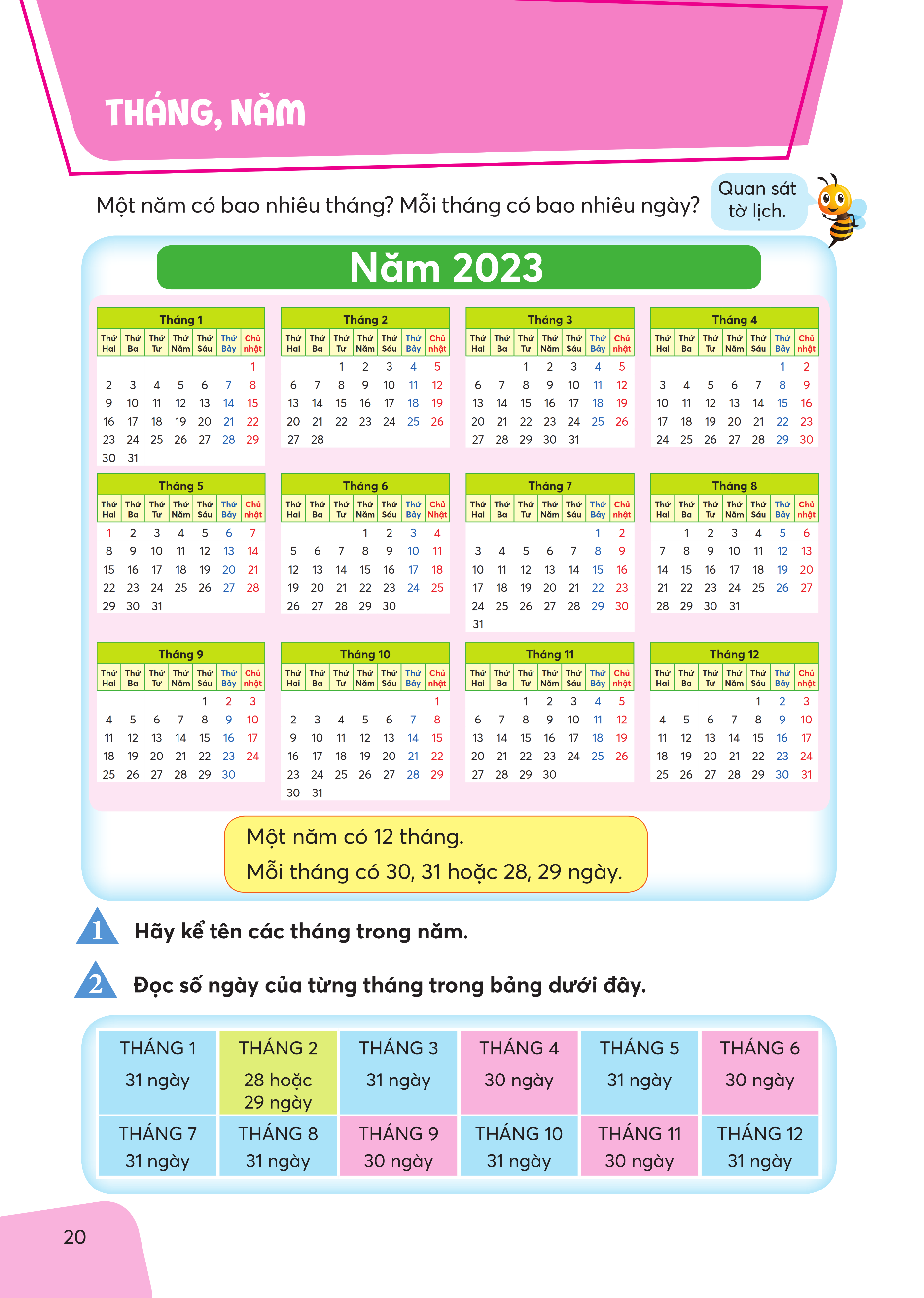 Quan sát tờ lịch:
Đó là những tháng nào?
Tháng Một, tháng Hai, tháng Ba, tháng Tư, tháng Năm, tháng Sáu, tháng Bảy, tháng Tám, tháng Chín, tháng Mười, tháng Mười một, tháng Mười hai.
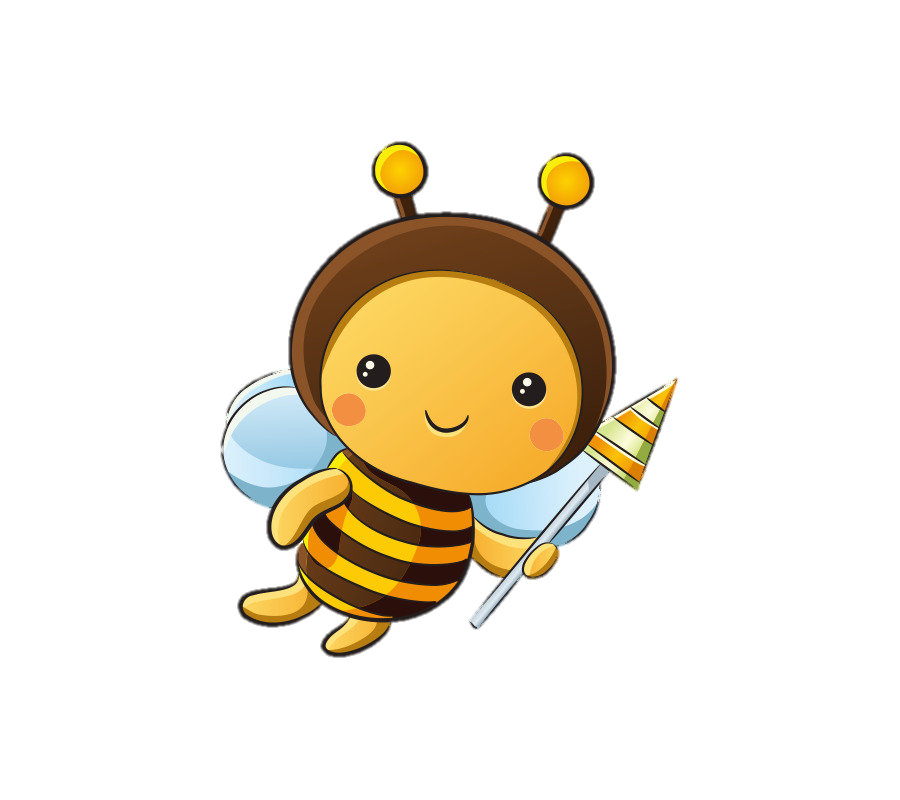 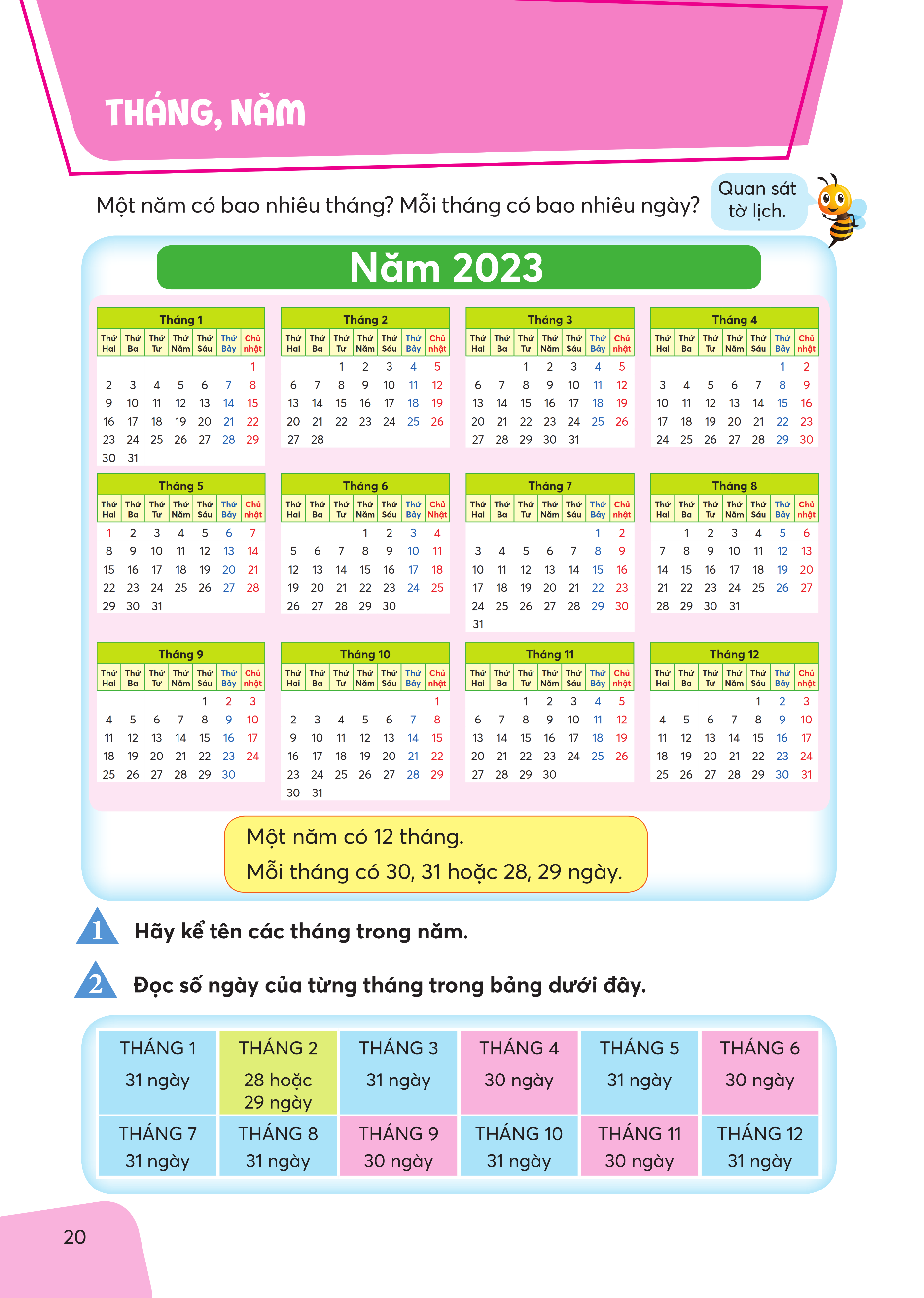 Quan sát tờ lịch:
- Mỗi tháng có bao nhiêu ngày?
Mỗi tháng có 30, 31 ngày hoặc 28, 29 ngày.
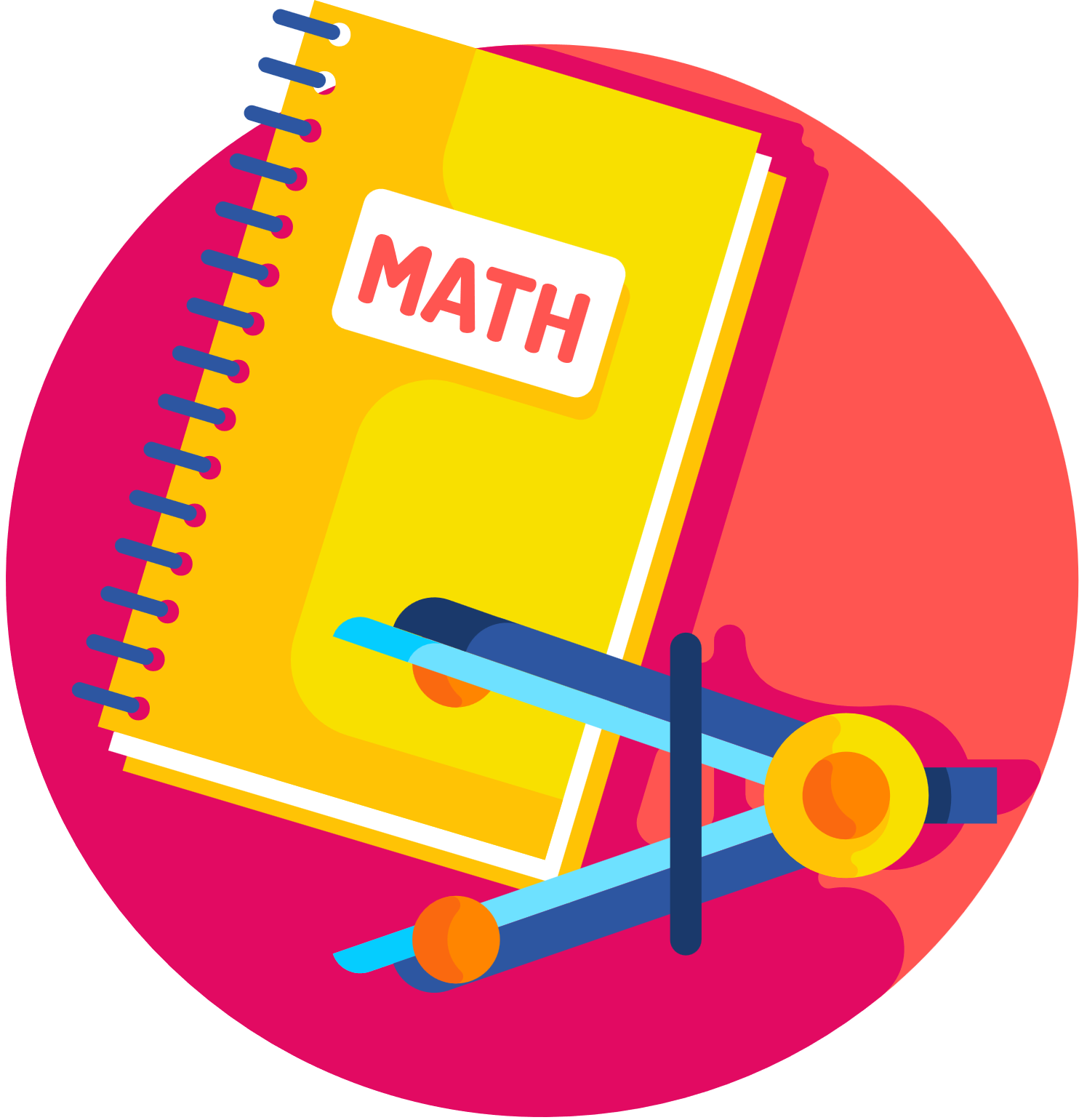 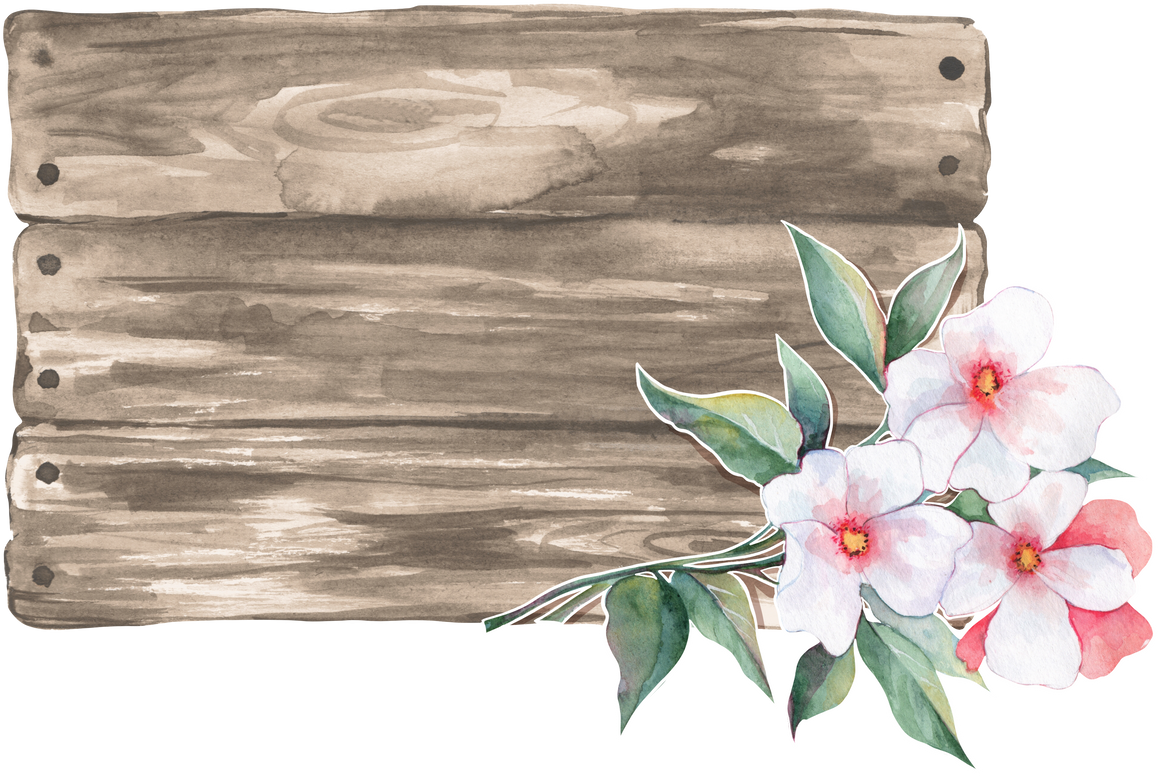 b. Giới thiệu số ngày trong một tháng
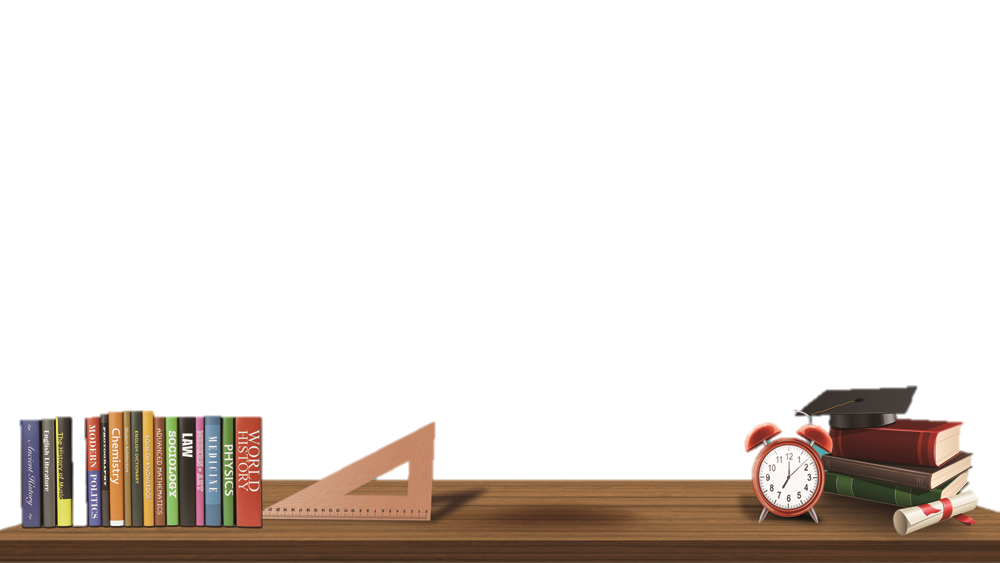 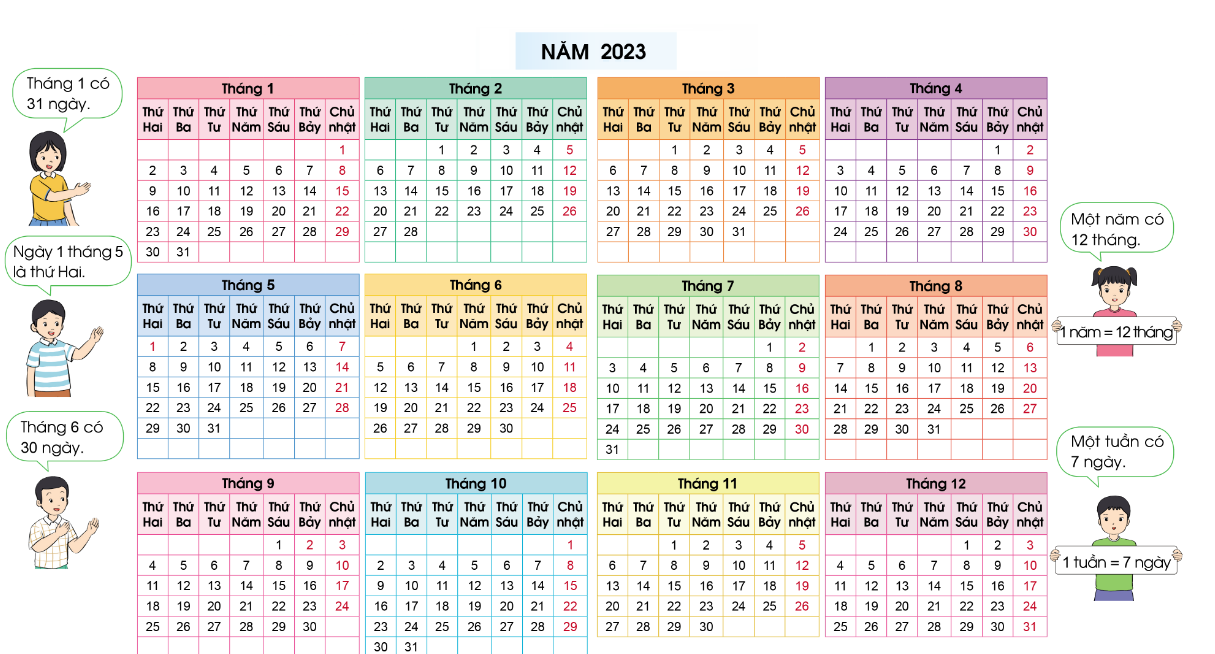 Thảo luận và tìm số ngày trong từng tháng 
(từ tháng 1 đến tháng 12),
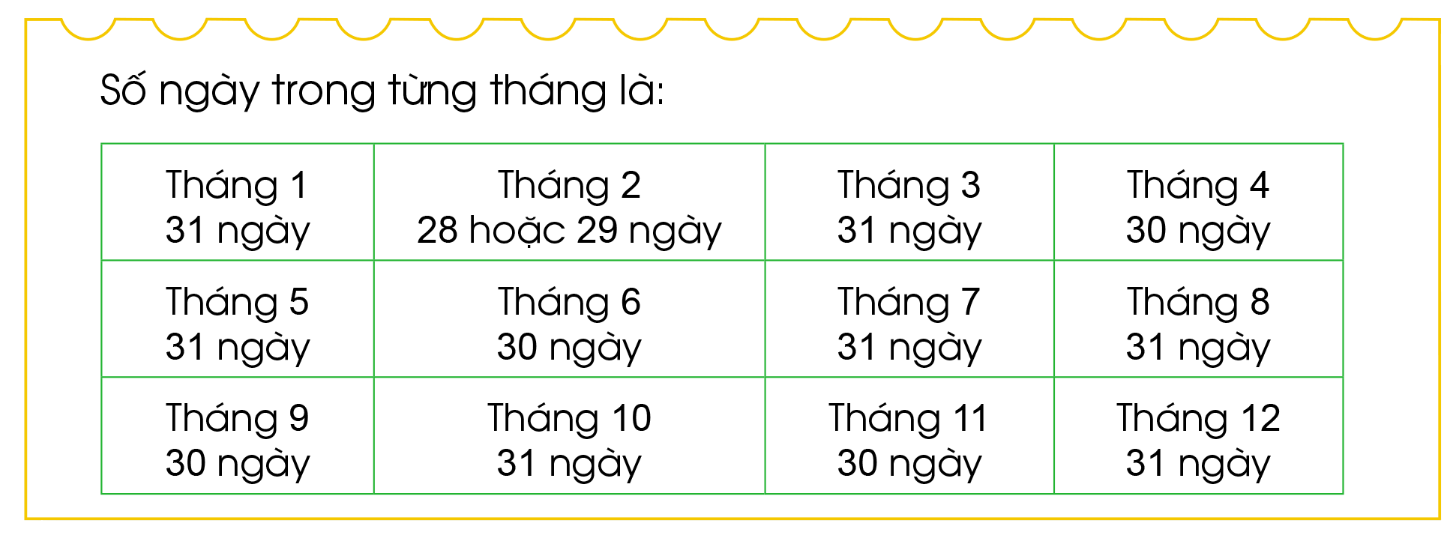 Những năm nhuận, tháng hai có 29 ngày.
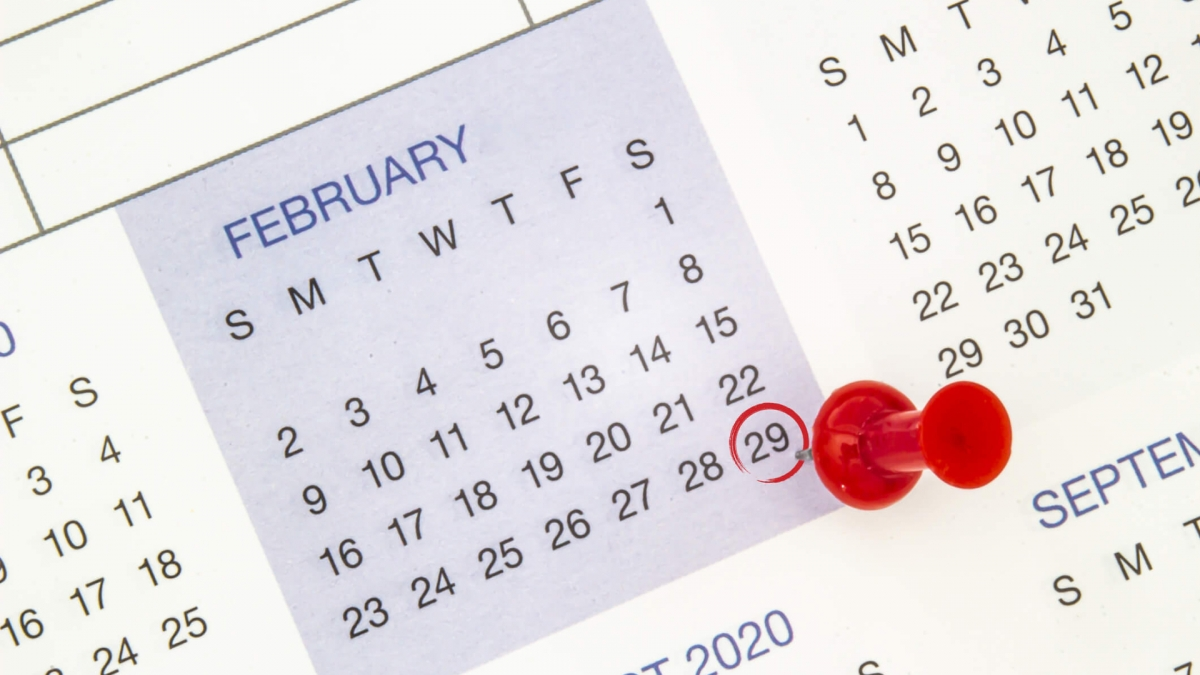 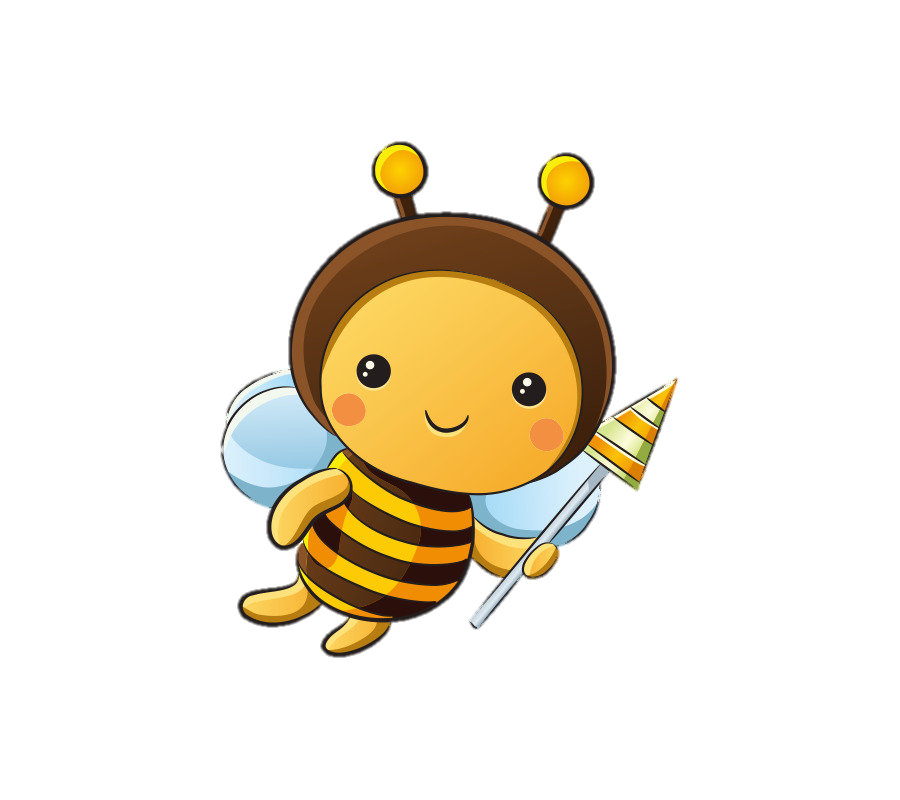 Quan sát tờ lịch:
Kể tên các ngày thứ hai trong tháng 1?
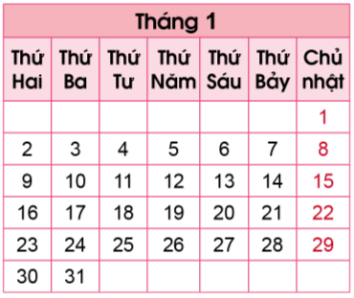 Các ngày thứ hai: 2, 9, 16, 23, 30.
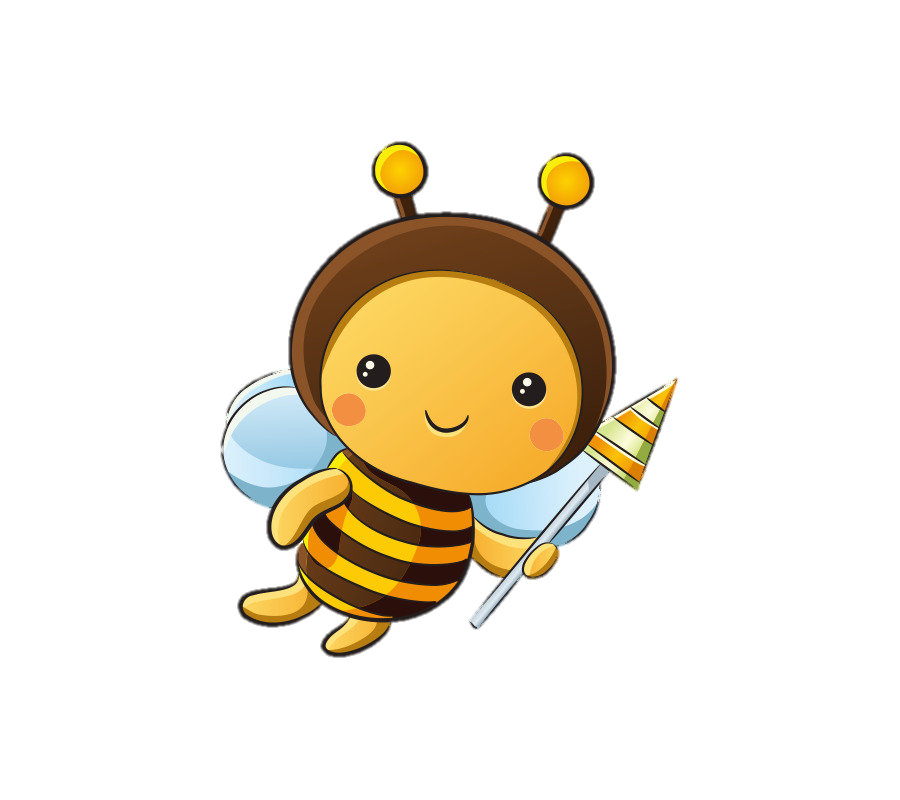 Quan sát tờ lịch:
Ngày 20 tháng 1 là thứ mấy?
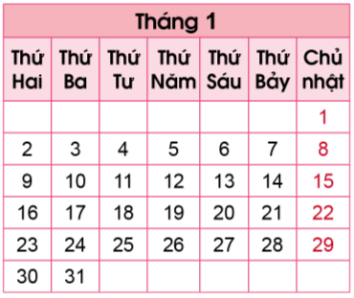 Ngày 20 tháng 1 là thứ sáu.
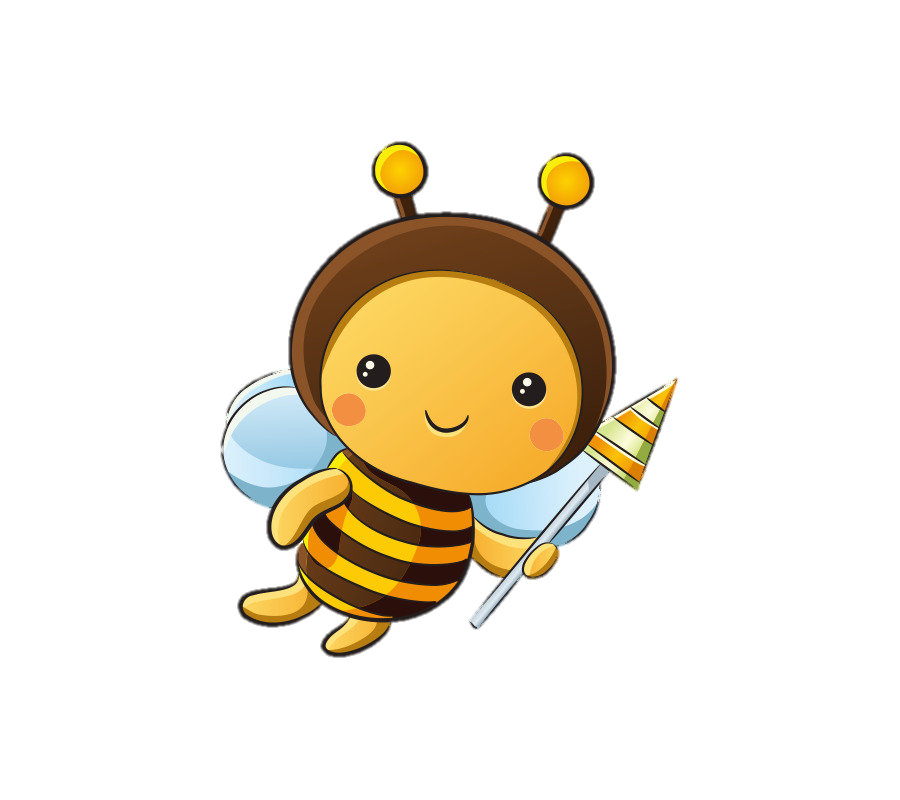 Quan sát tờ lịch:
Ngày 1 tháng 5 là thứ mấy?
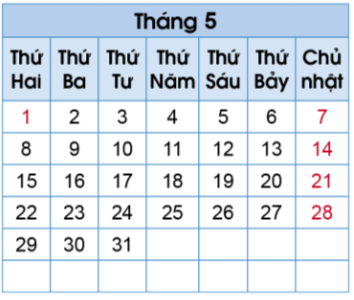 Ngày 1 tháng 5 là thứ hai.
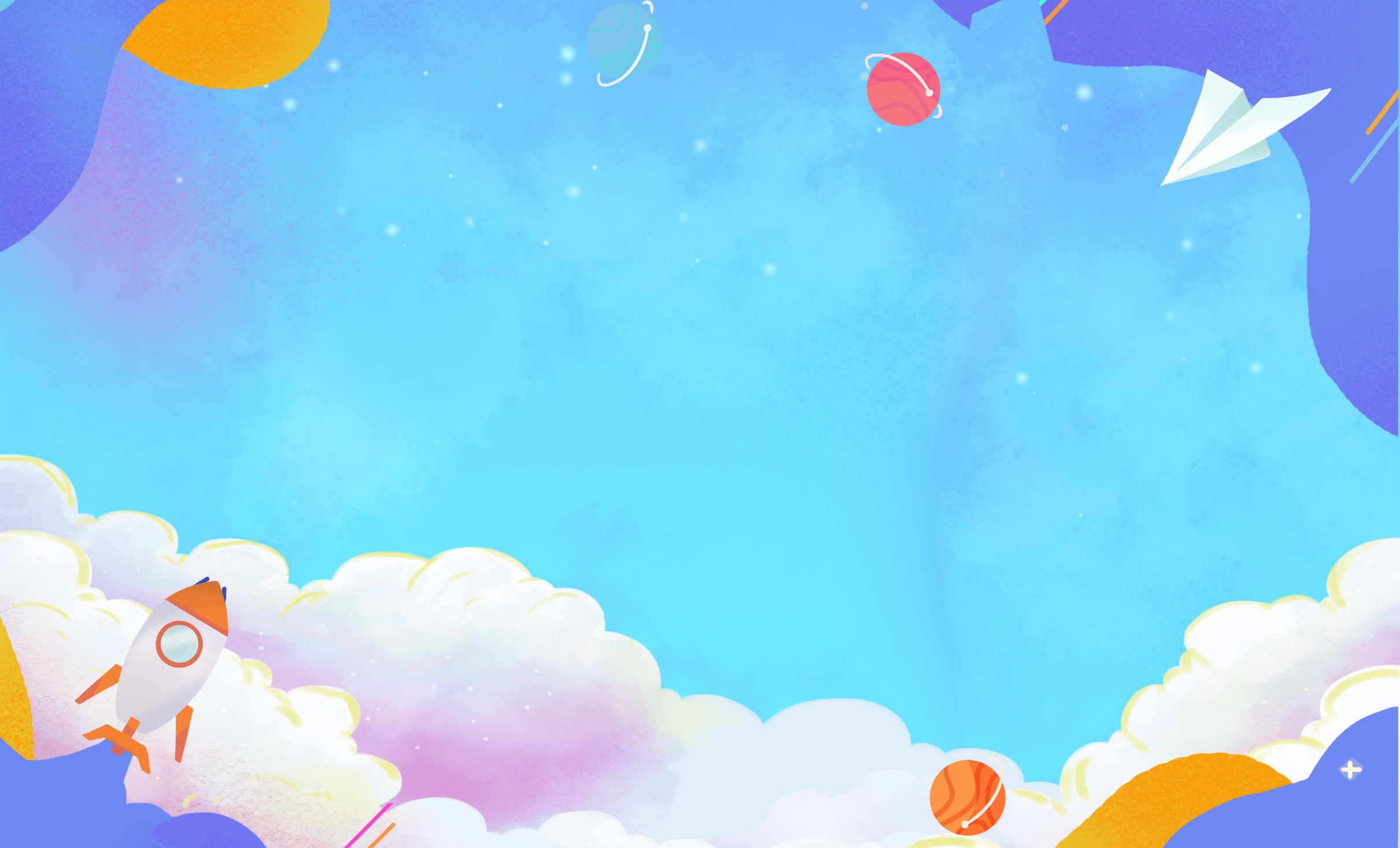 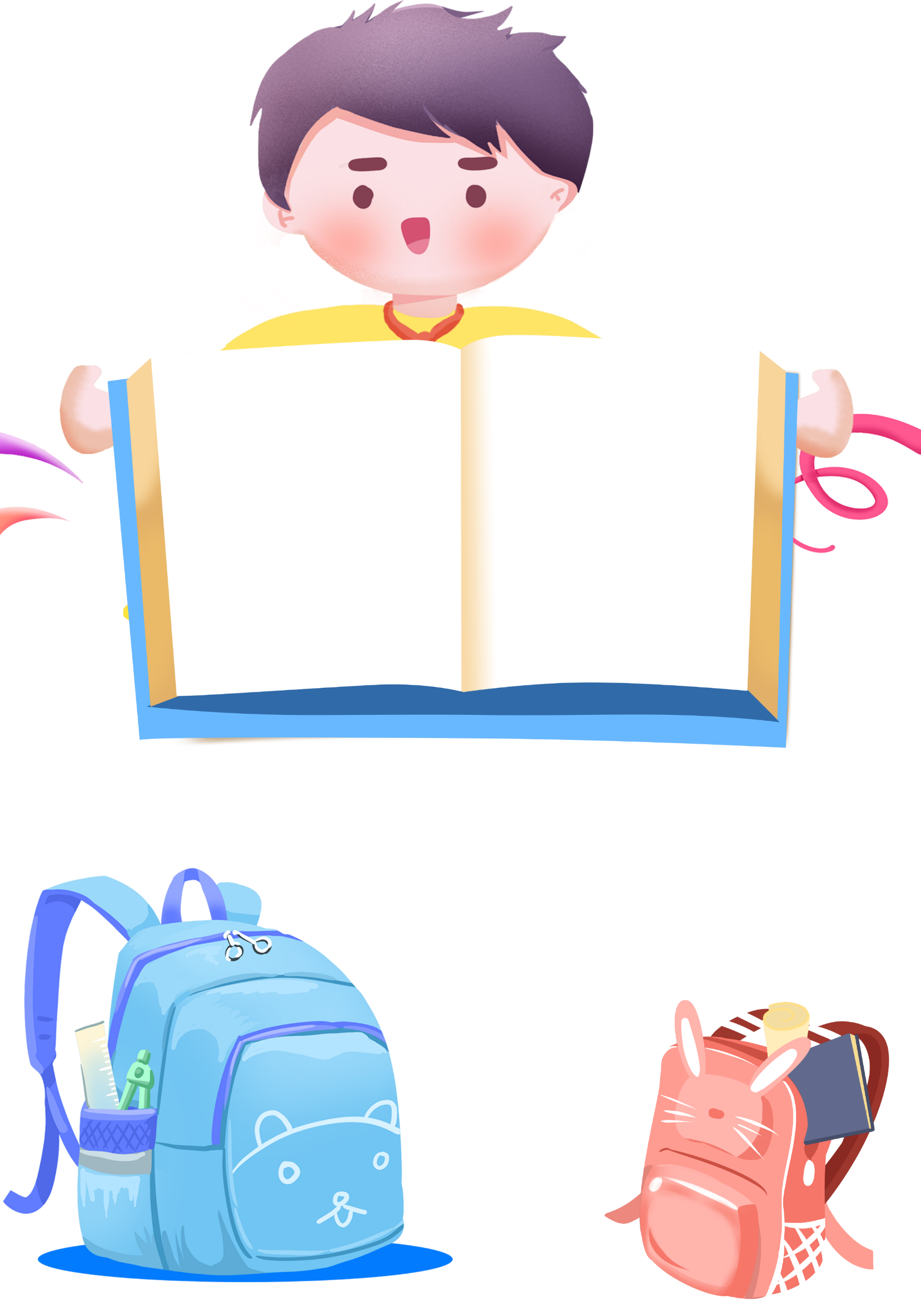 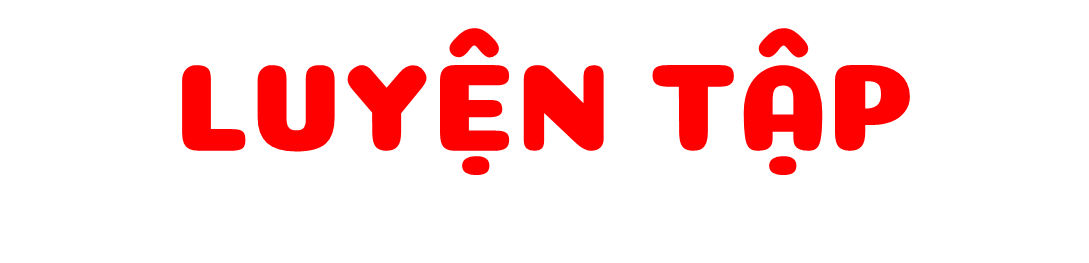 1
Trả lời các câu hỏi.
Bây giờ đang là tháng 3. Tháng 3 có 31 ngày.
Những tháng có 30 ngày là: Tháng 4, tháng 6, tháng 9, tháng 11.
a) Bây giờ đang là tháng mấy? Tháng này có bao nhiêu ngày?
b) Những tháng nào trong năm có 30 ngày?
1
Trả lời các câu hỏi.
Những tháng có 31 ngày là: Tháng 1, tháng 3, tháng 5, tháng 7, tháng 8, tháng 10, tháng 12.
c)  Những tháng nào trong năm có 31 ngày?
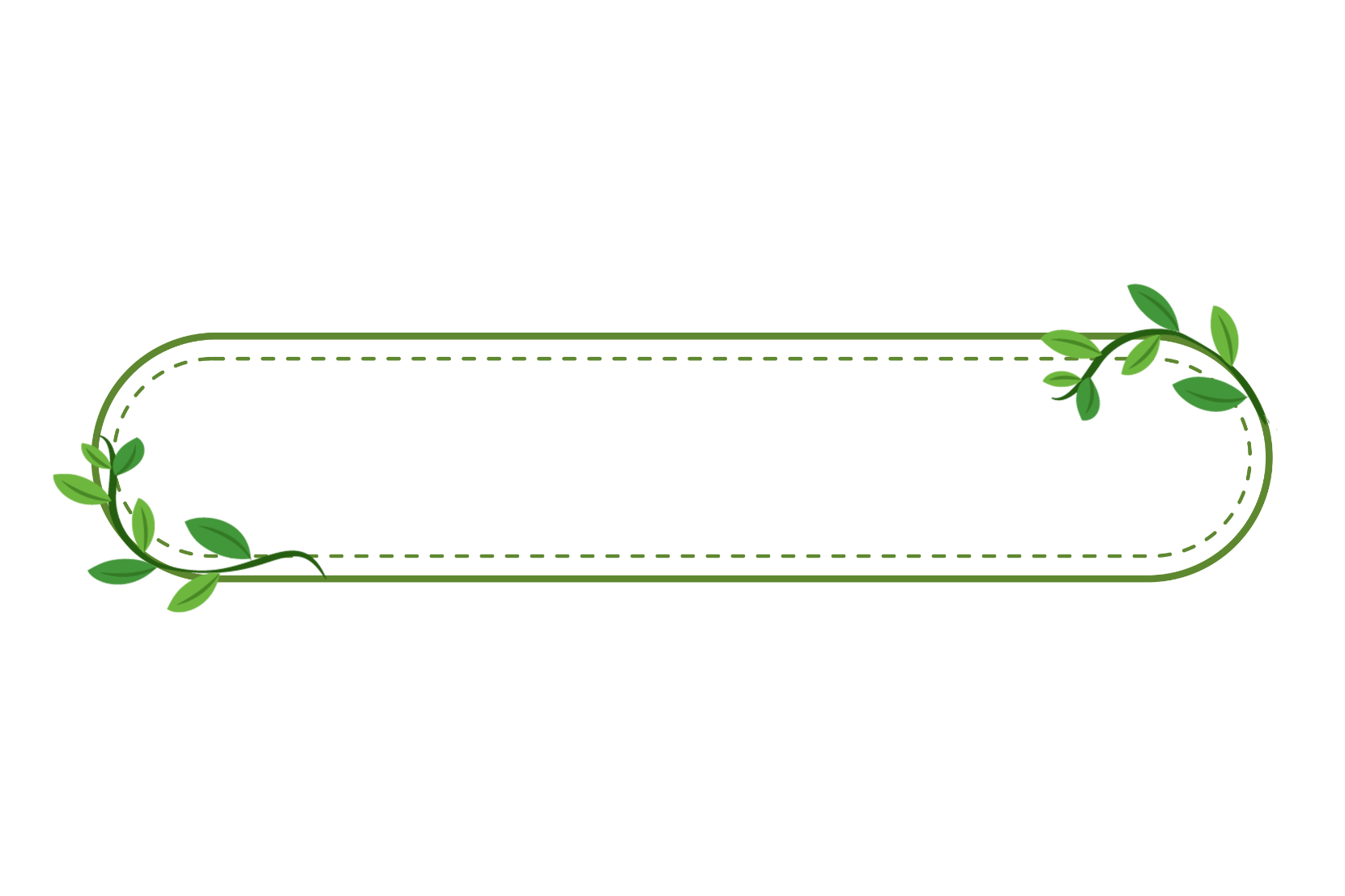 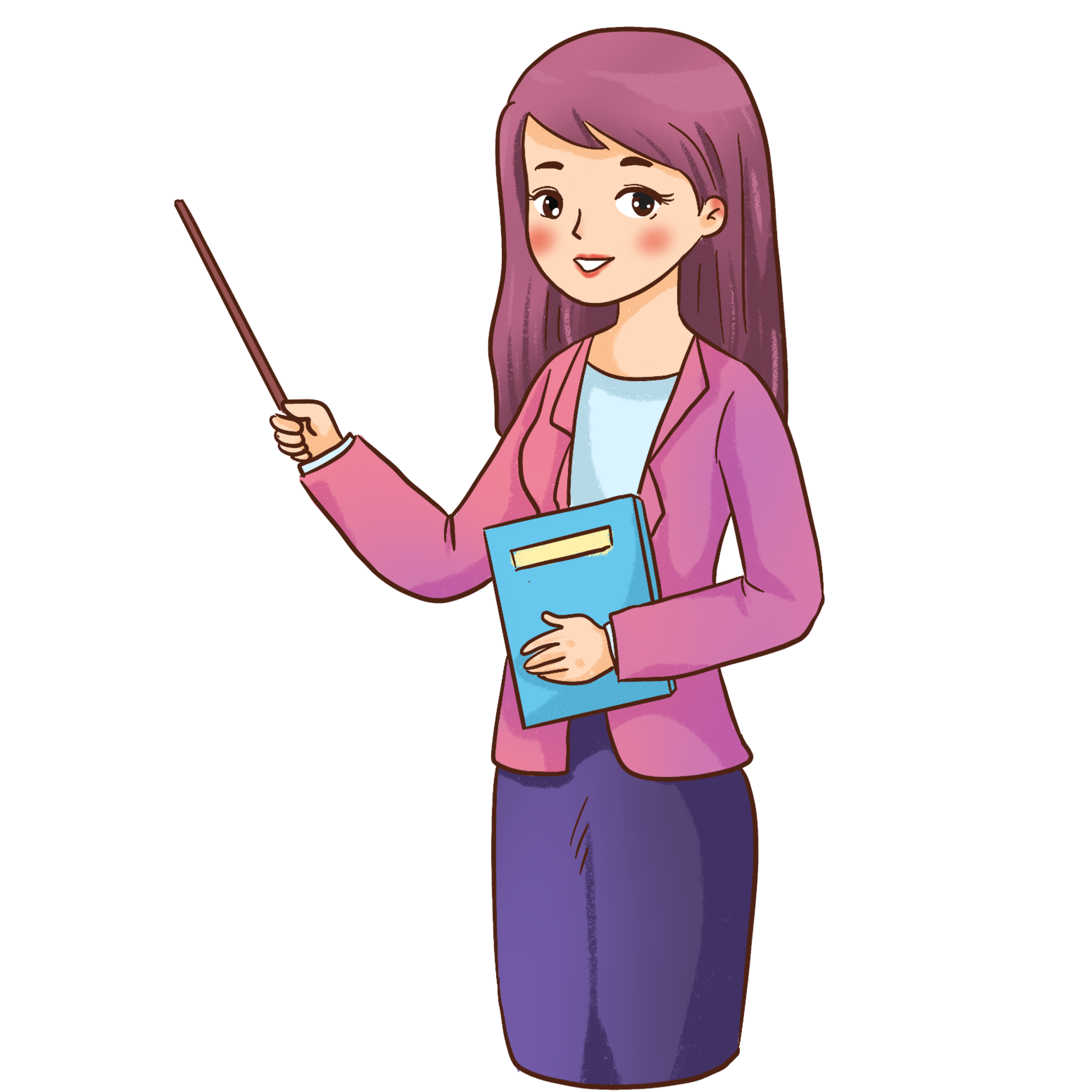 Dặn dò
Ôn lại bài
Chuẩn bị bài tiếp theo
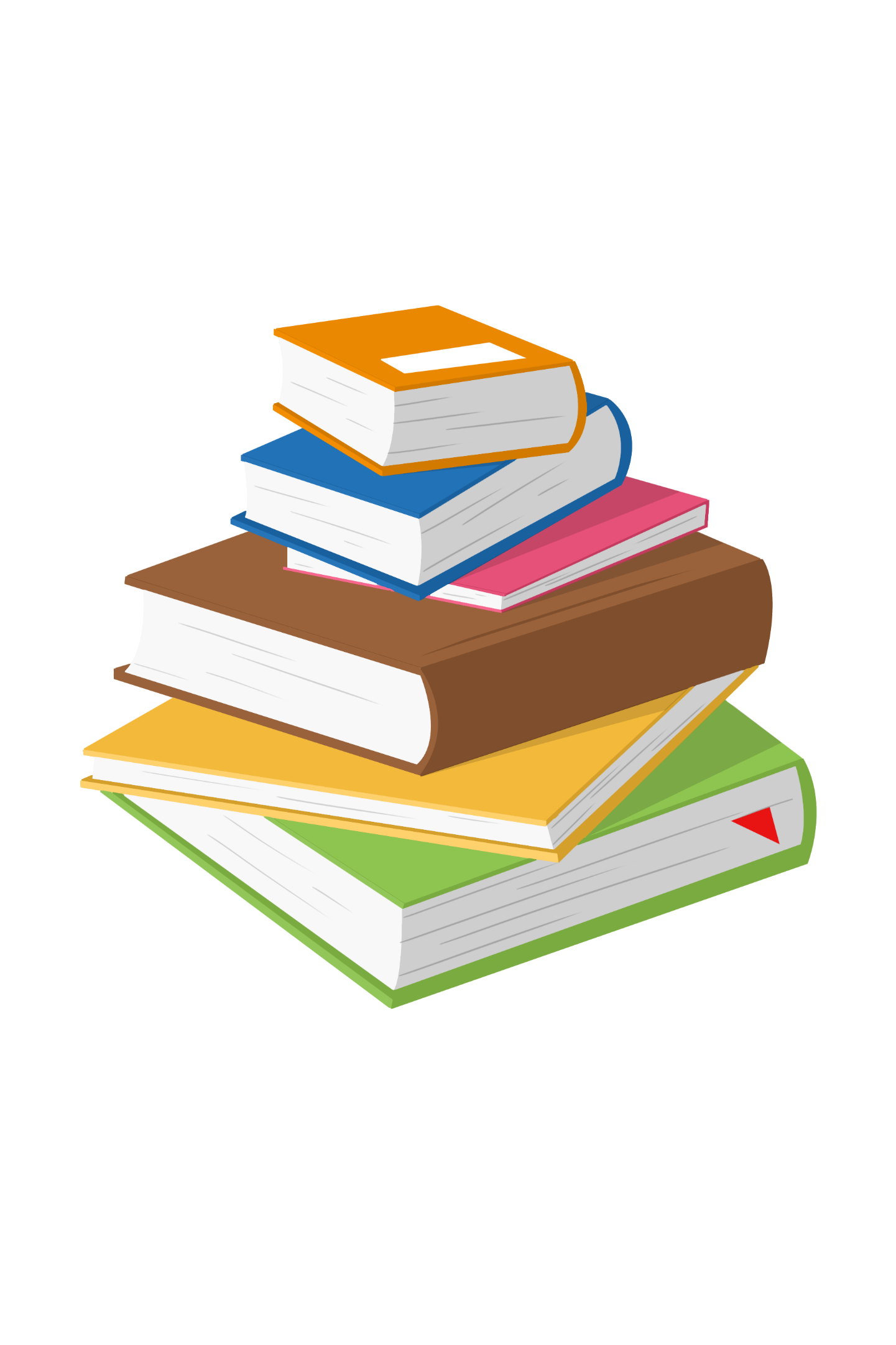 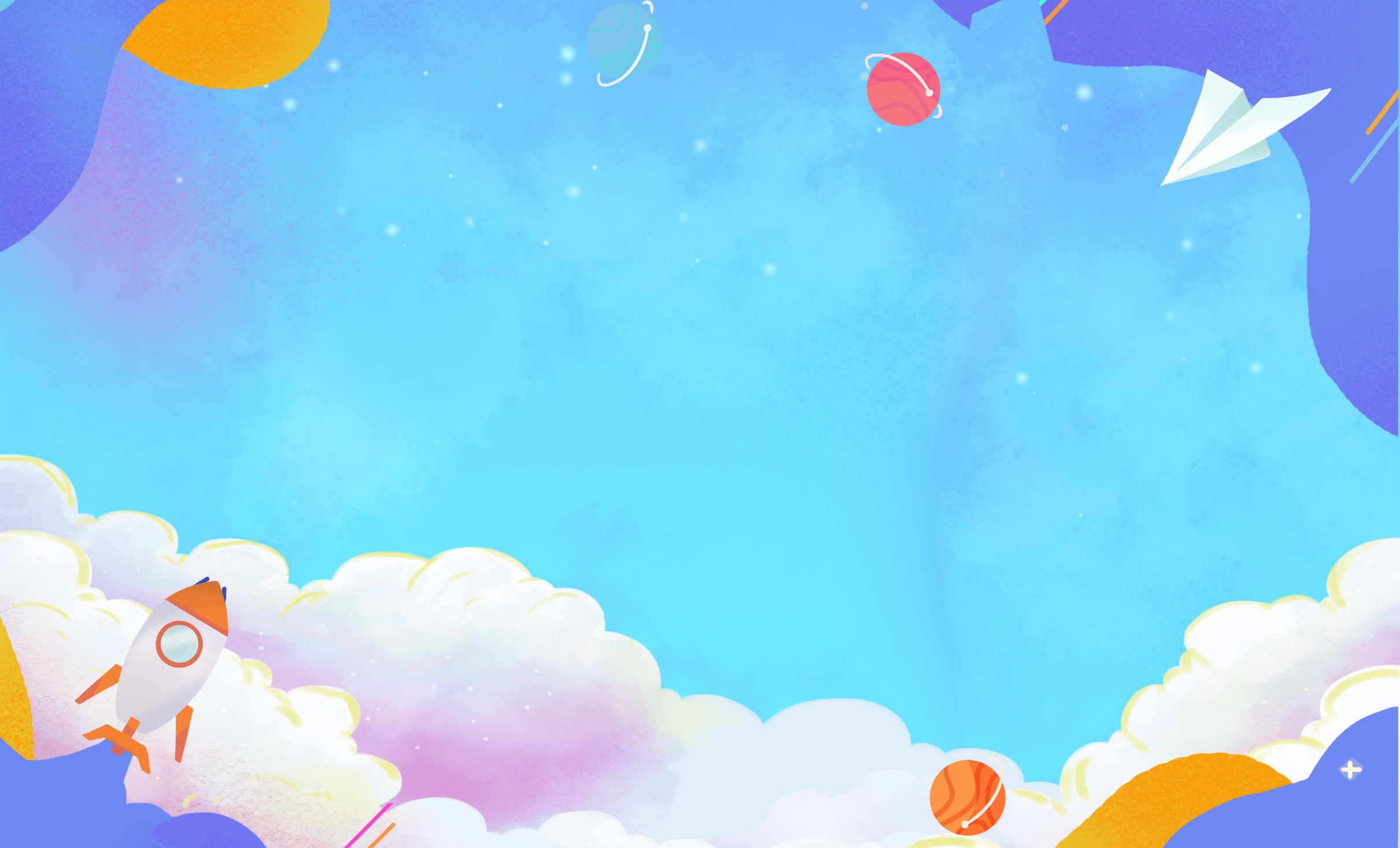 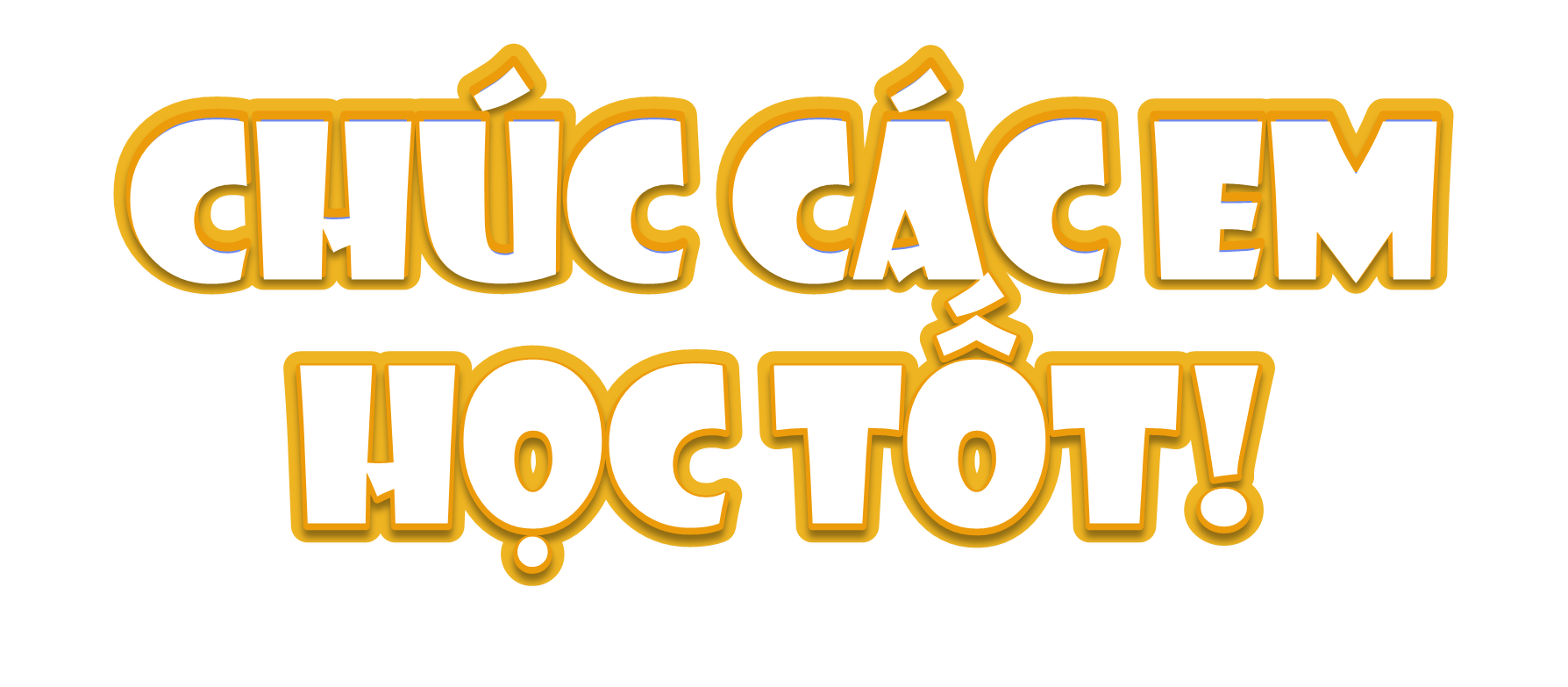 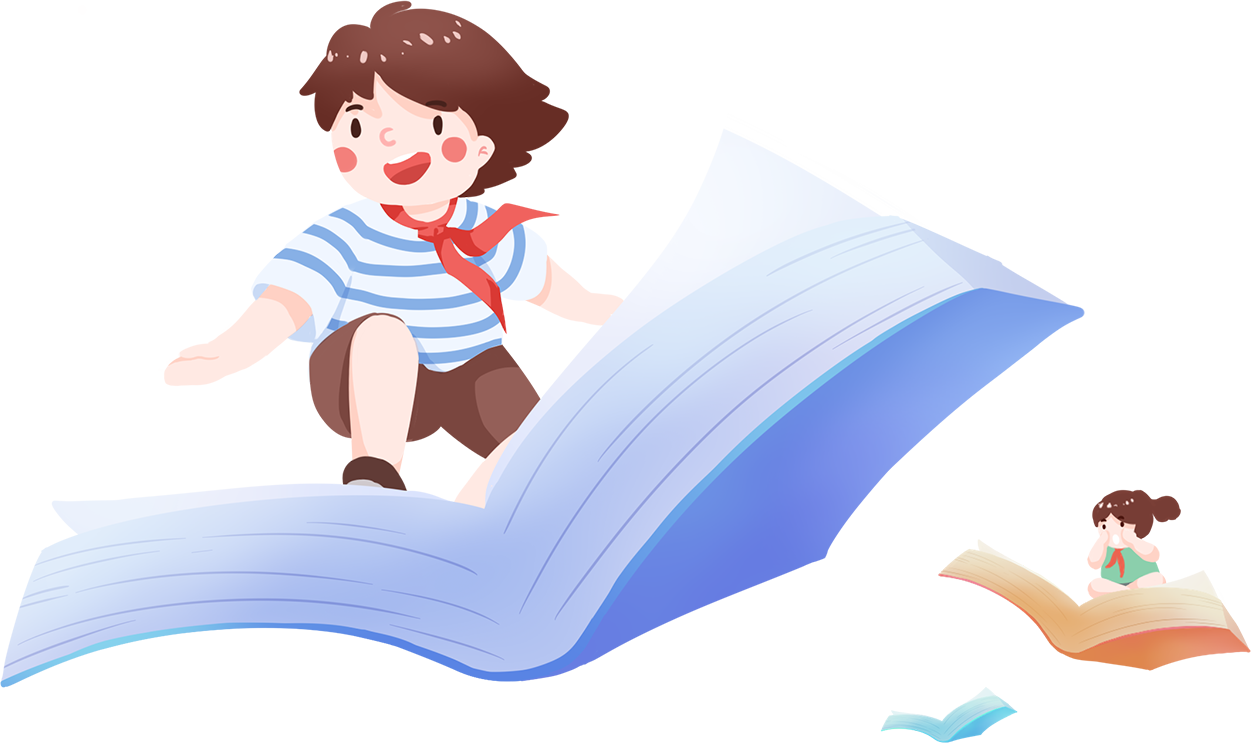